Основы математической статистики
Непараметрические статистики
Q-Критерий Розенбаума
В.Л.Стригин, Е.И.Чураев
Моя статистика – это факты, 
а ваши факты – всего лишь статистика.
Джонатан Линн
Проверка статистических гипотез
Альтернативные гипотезы
H0: между двумя генеральными совокупностями нет значимых различий.
H1: между двумя генеральными совокупностями имеются значимые различия.
H0
H1
P0,01
P0,05
Зоны значимости статистической гипотезы
Зона неопределённости
Непараметрические статистики
Непараметрические критерии
Q-критерий Розенбаума
U-критерий Манна-Уитни
Оба критерия используются для оценки различий между двумя независимыми выборками по уровню какого-либо признака, измеренного количественно. Позволяет выявлять различия в значении параметра между малыми выборками.
Непараметрические статистики
Непараметрические корреляции
r-корреляция Спирмена
Этот непараметрический метод используется с целью статистического изучения связи между явлениями. В этом случае определяется фактическая степень параллелизма между двумя количественными рядами изучаемых признаков и даётся оценка тесноты установленной связи с помощью количественно выраженного коэффициента.
Q-Критерий Розенбаума
Отличаются ли результаты ЕГЭ по математике в двух классах 11 «А» и 11 «Б»
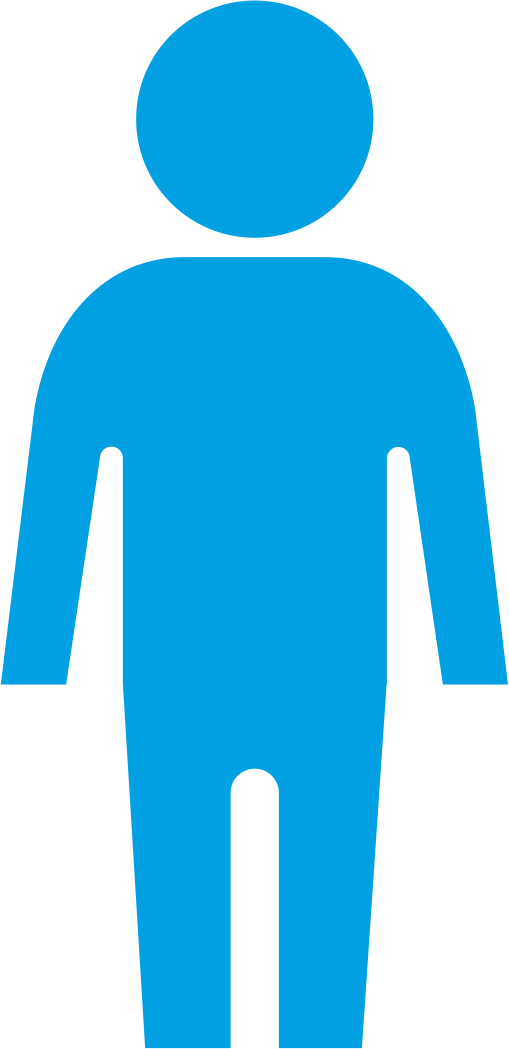 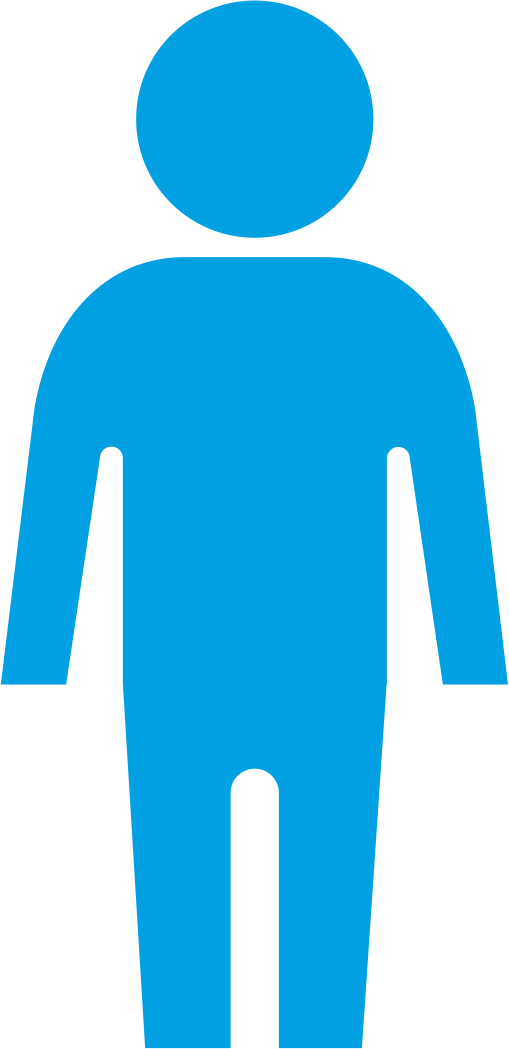 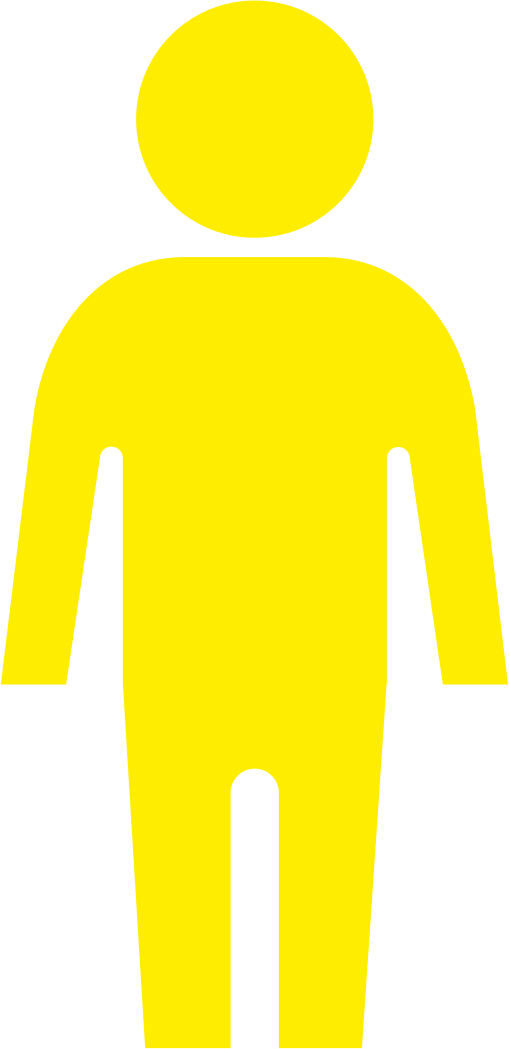 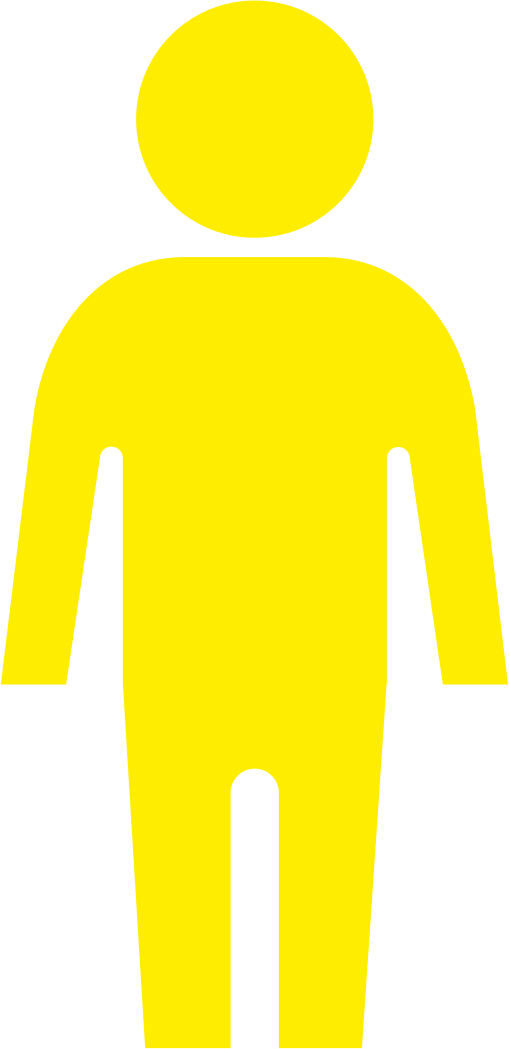 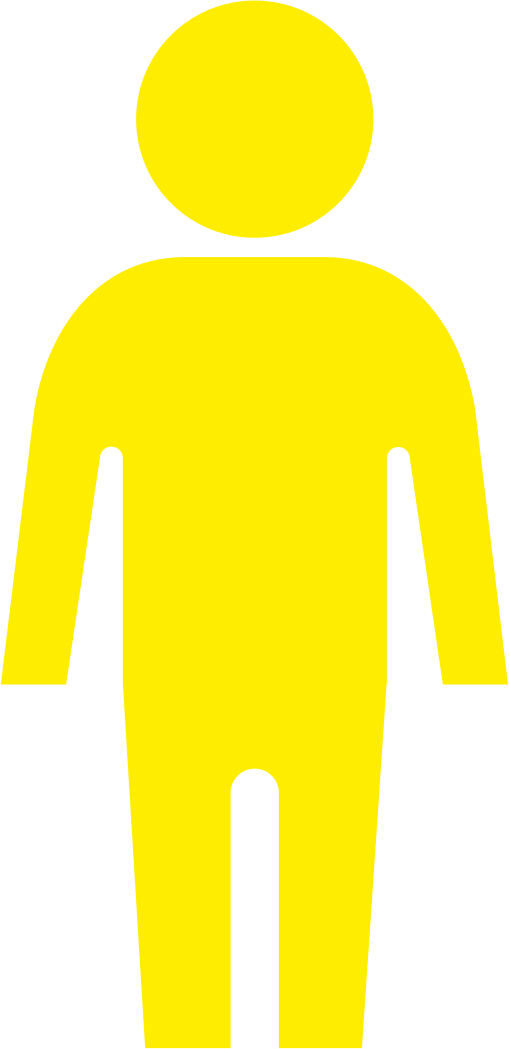 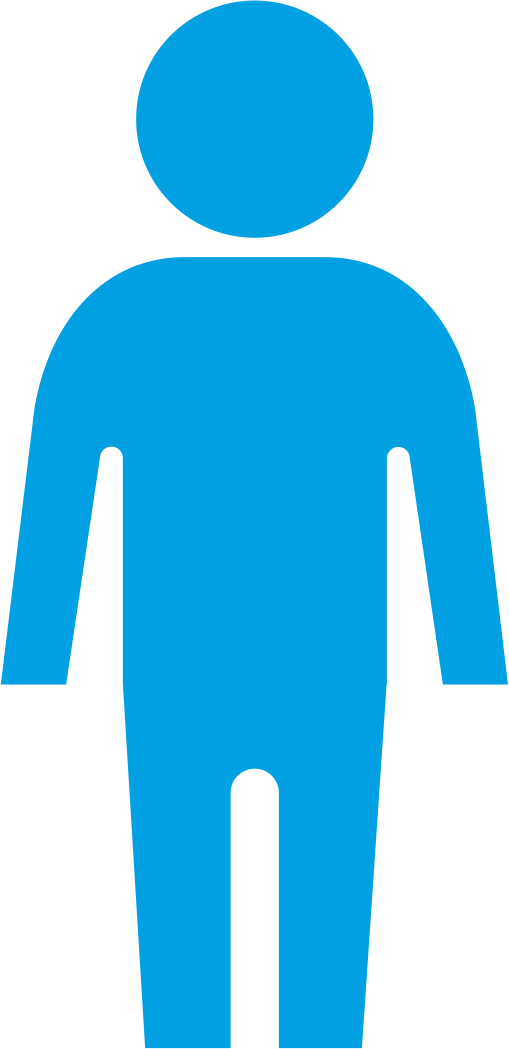 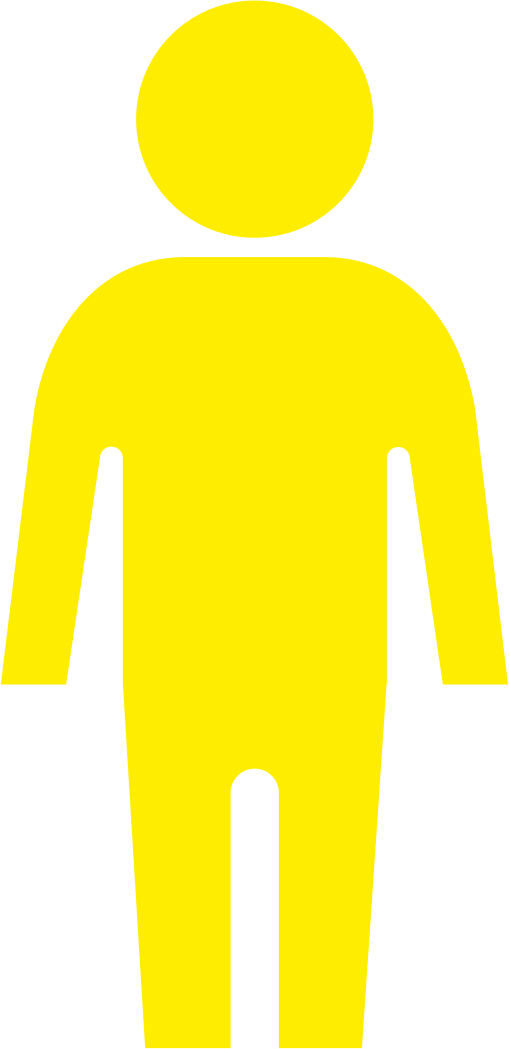 ?
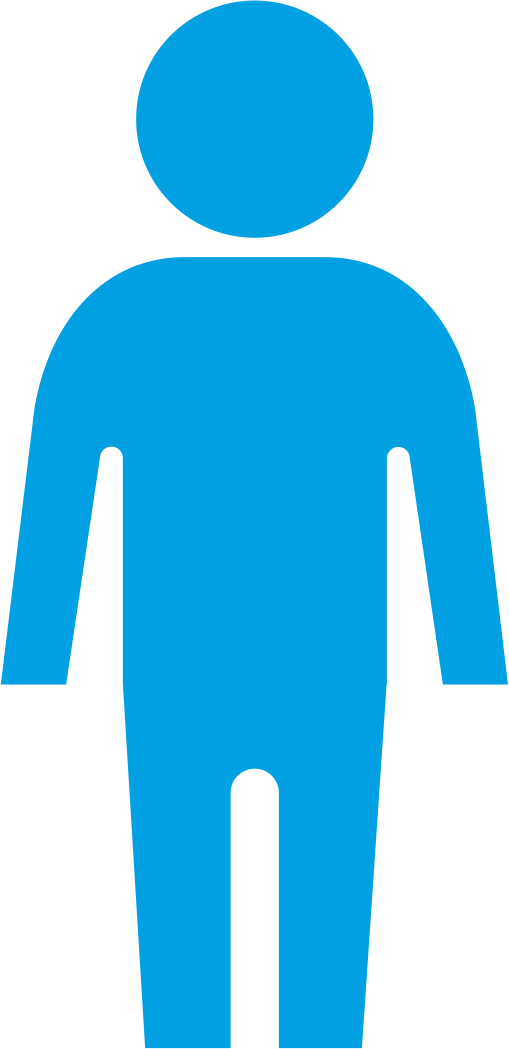 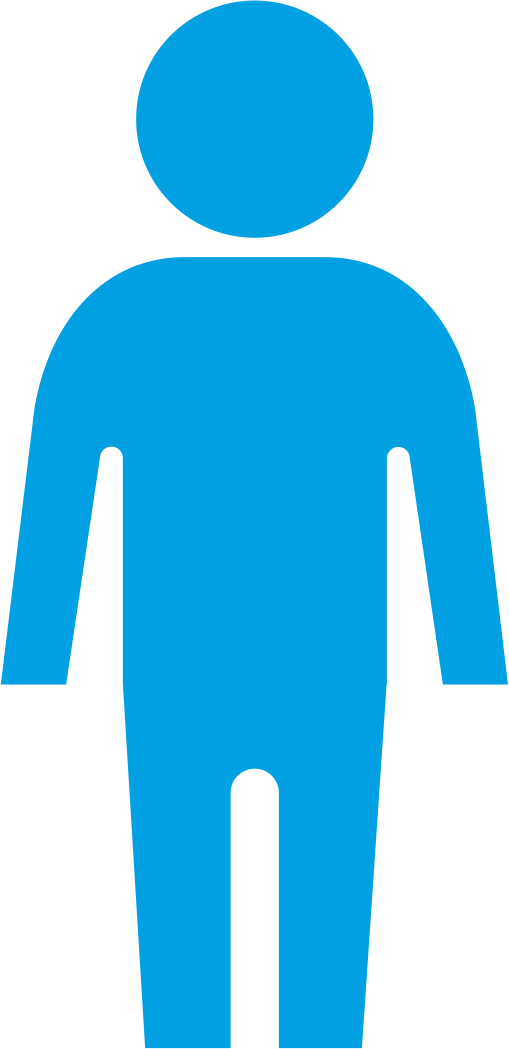 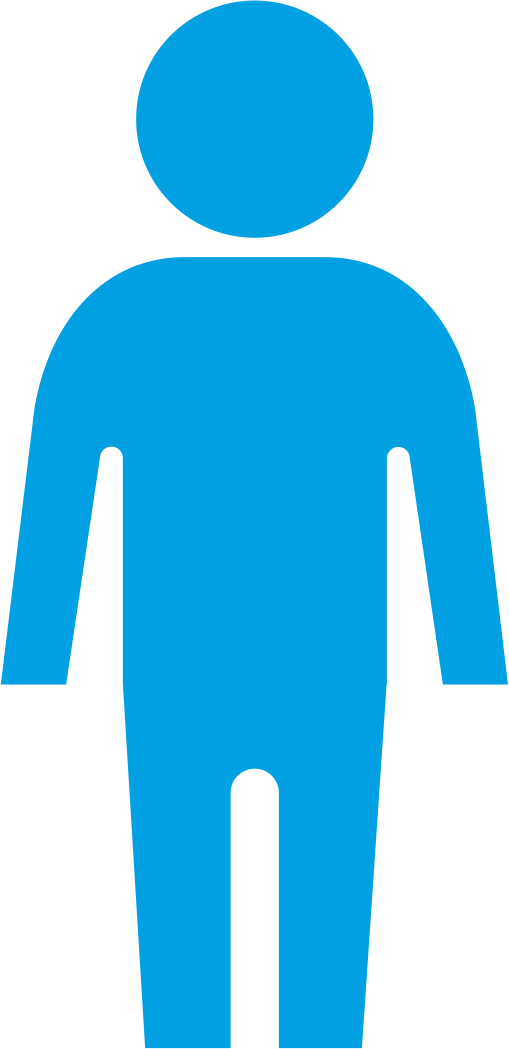 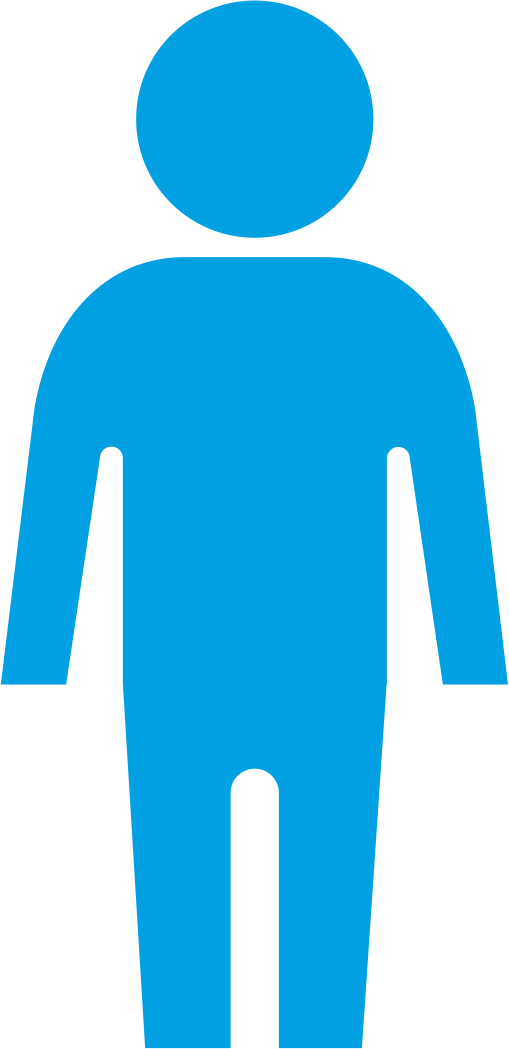 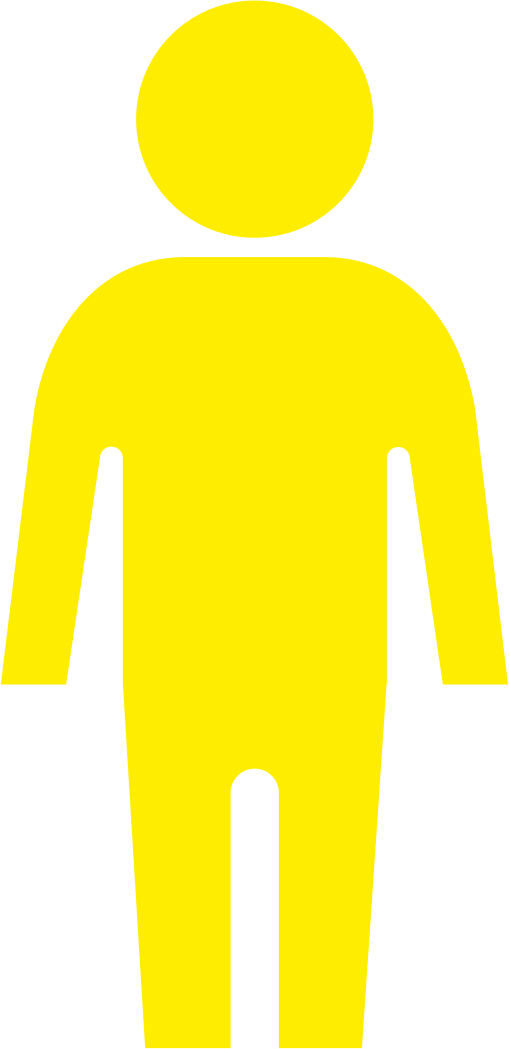 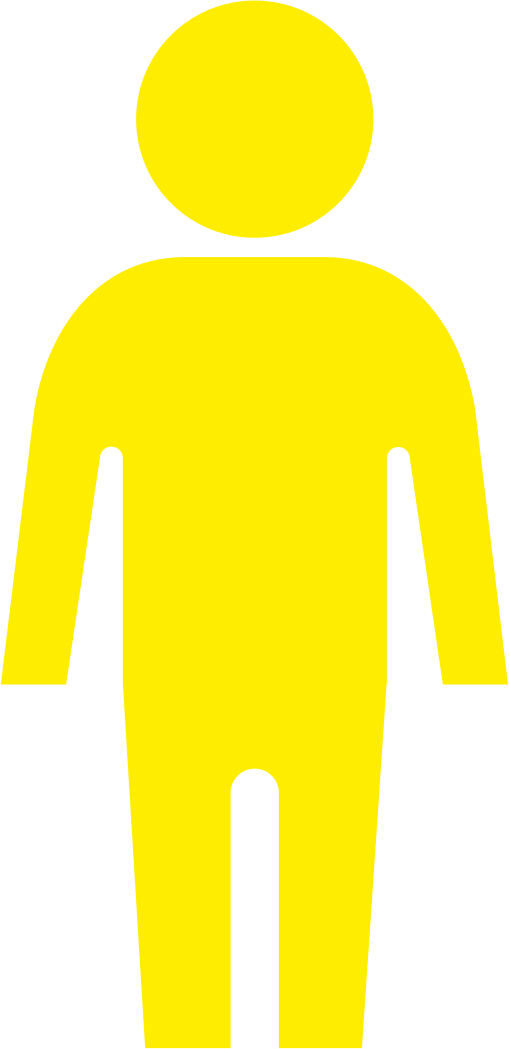 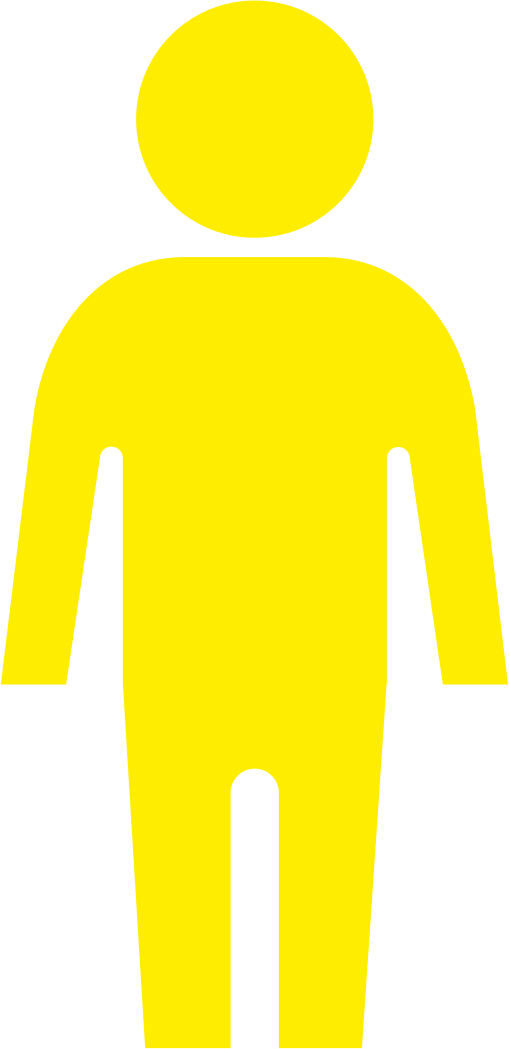 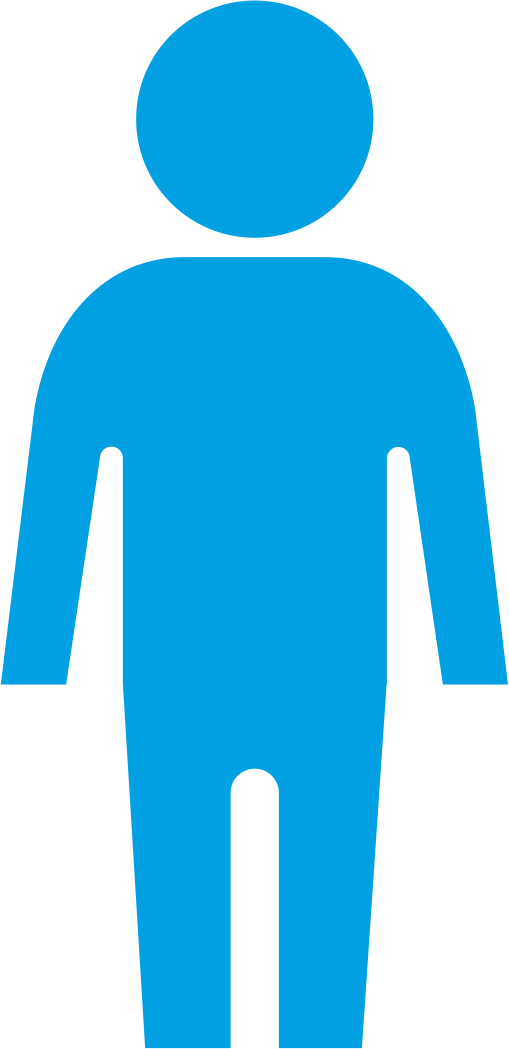 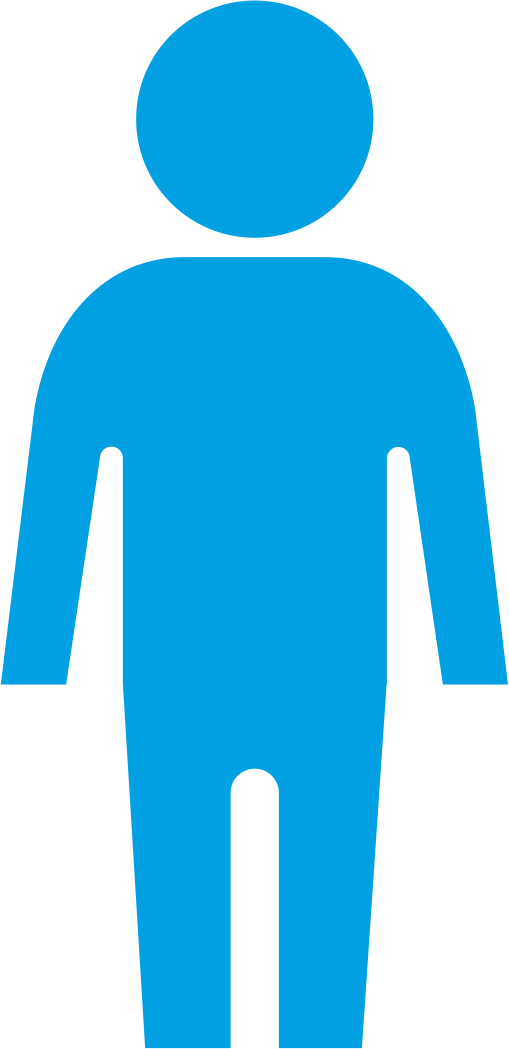 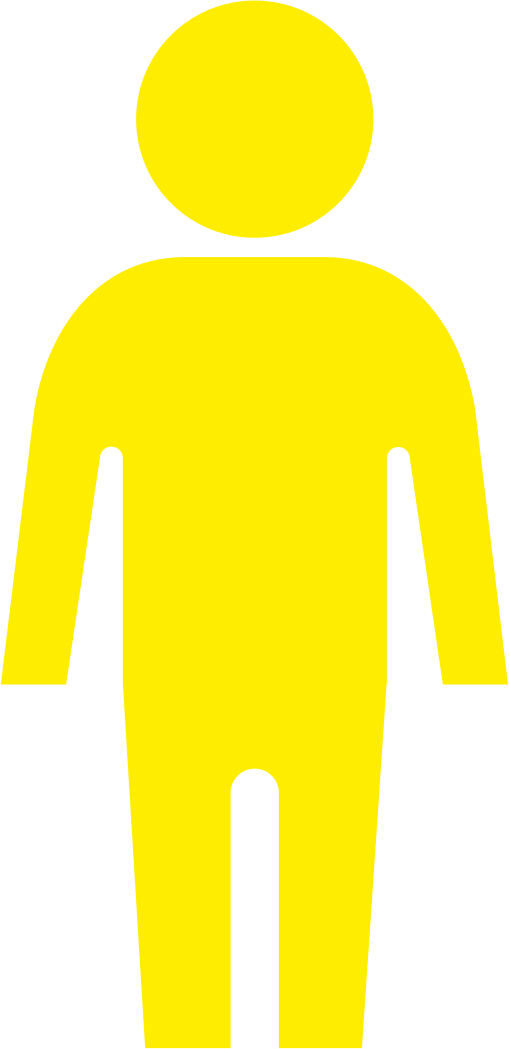 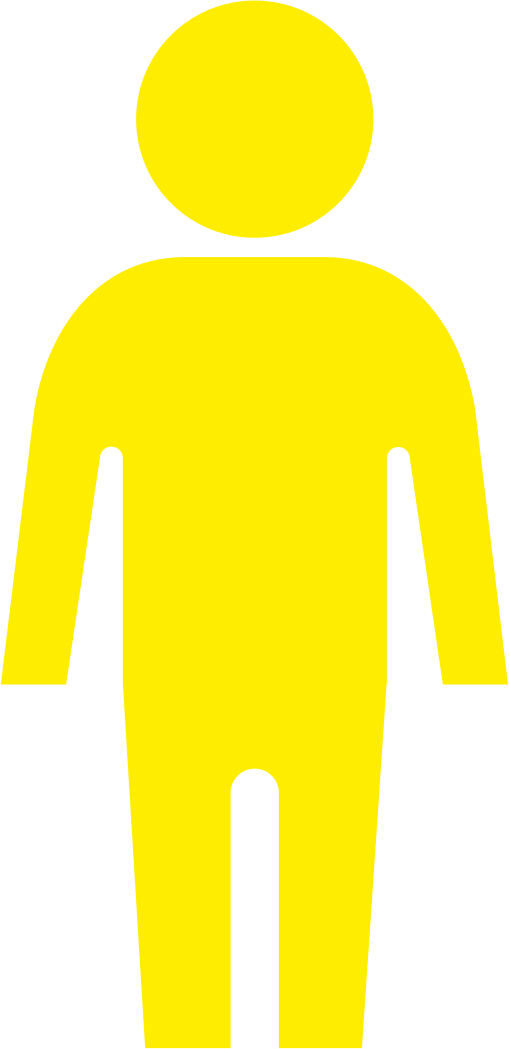 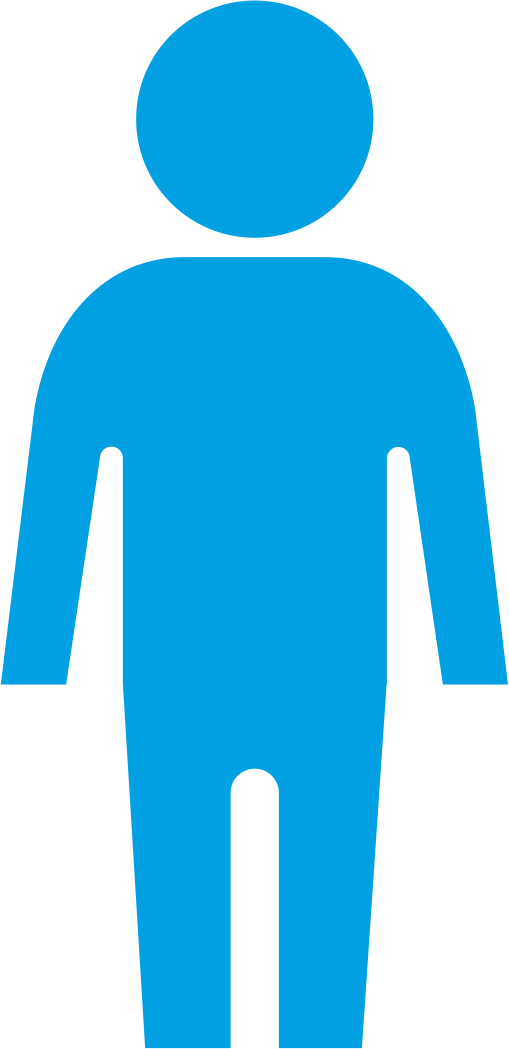 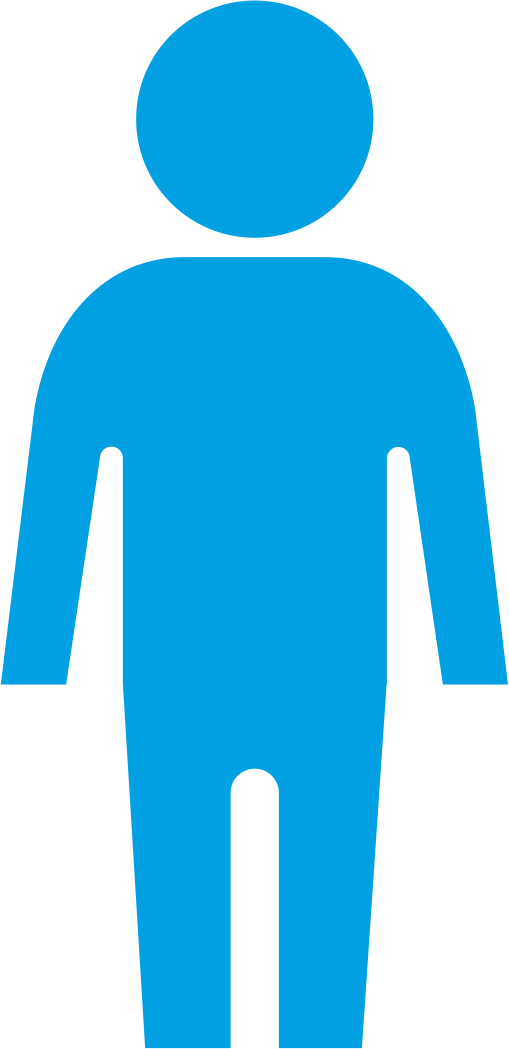 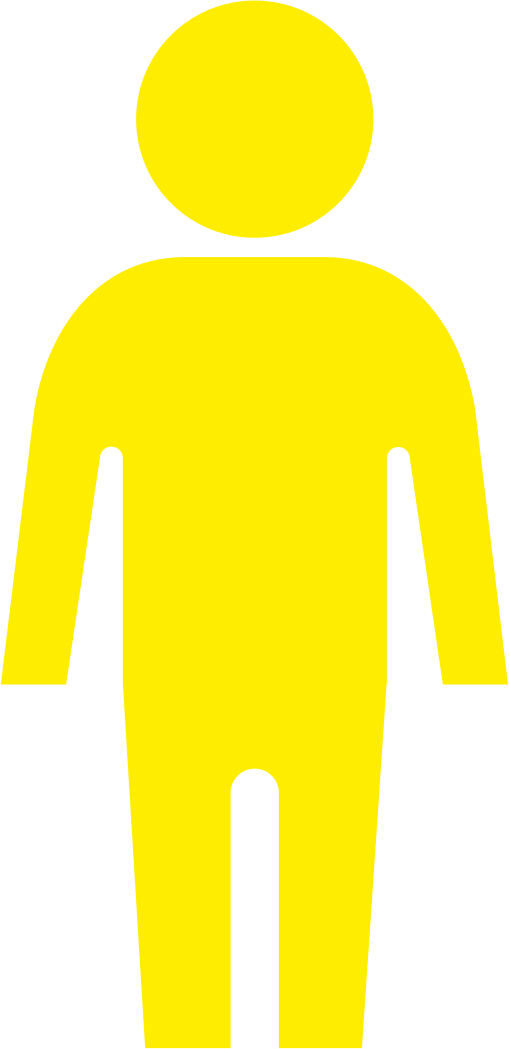 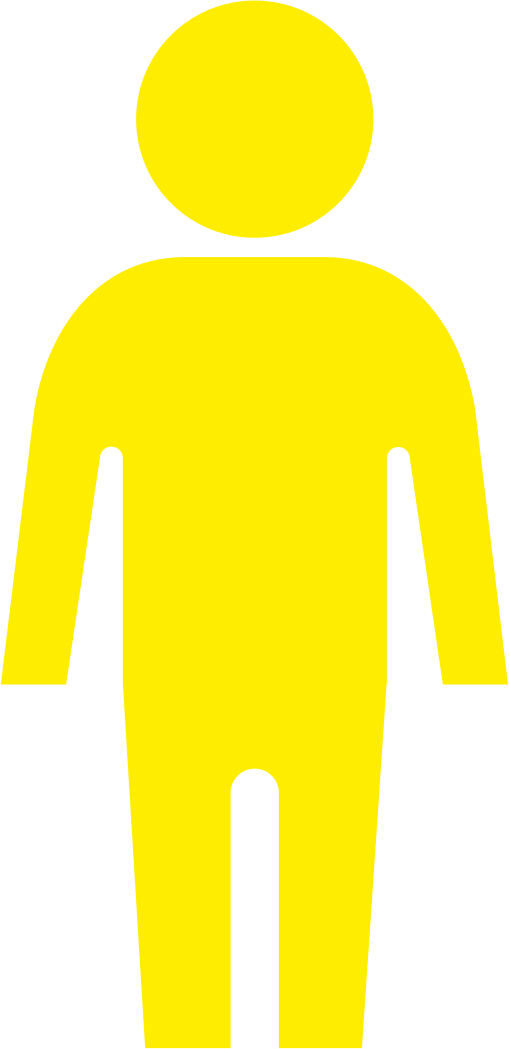 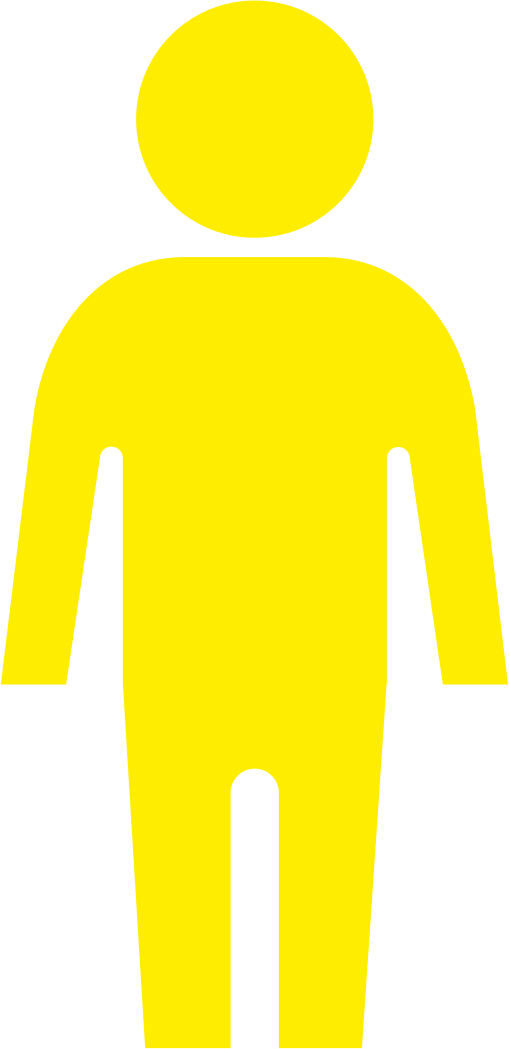 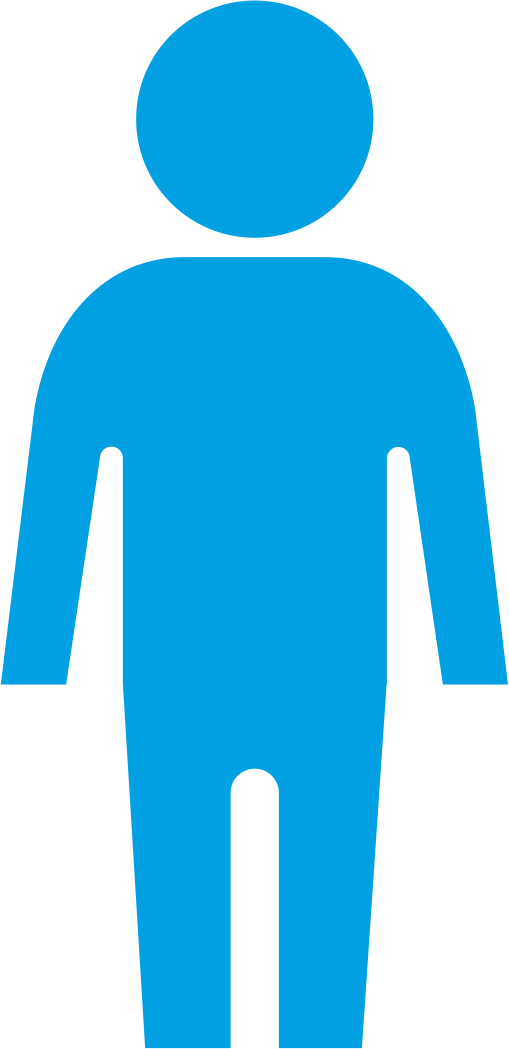 11 «Б» класс
11 «А» класс
Q-Критерий Розенбаума
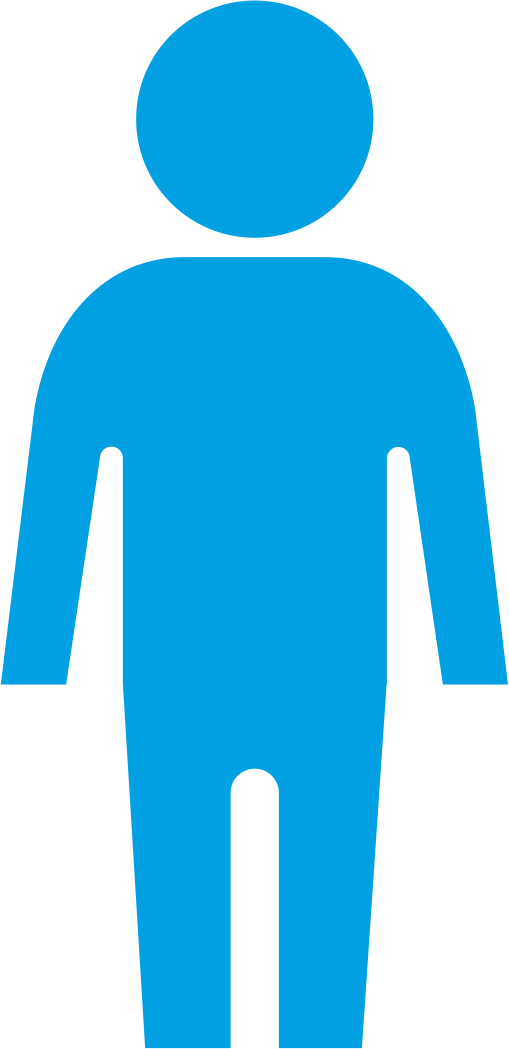 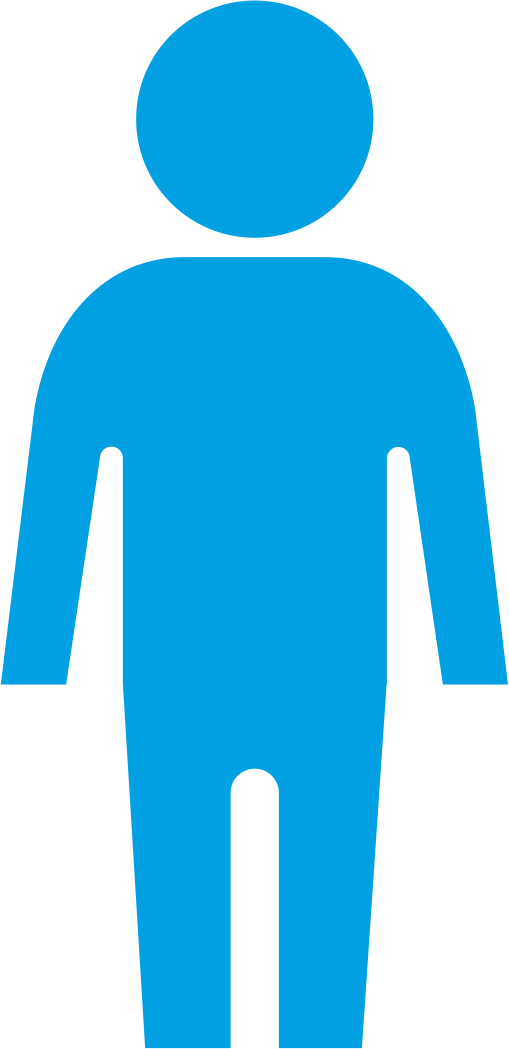 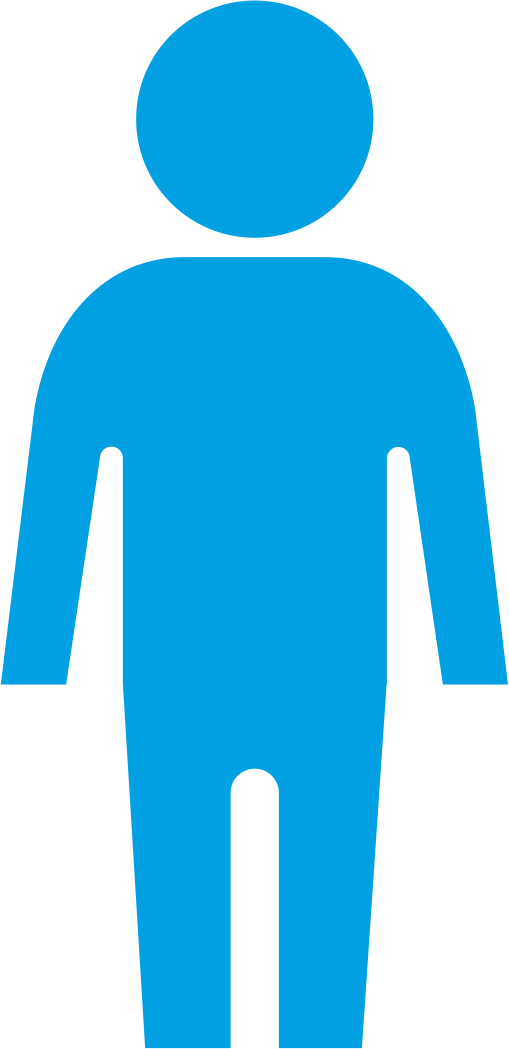 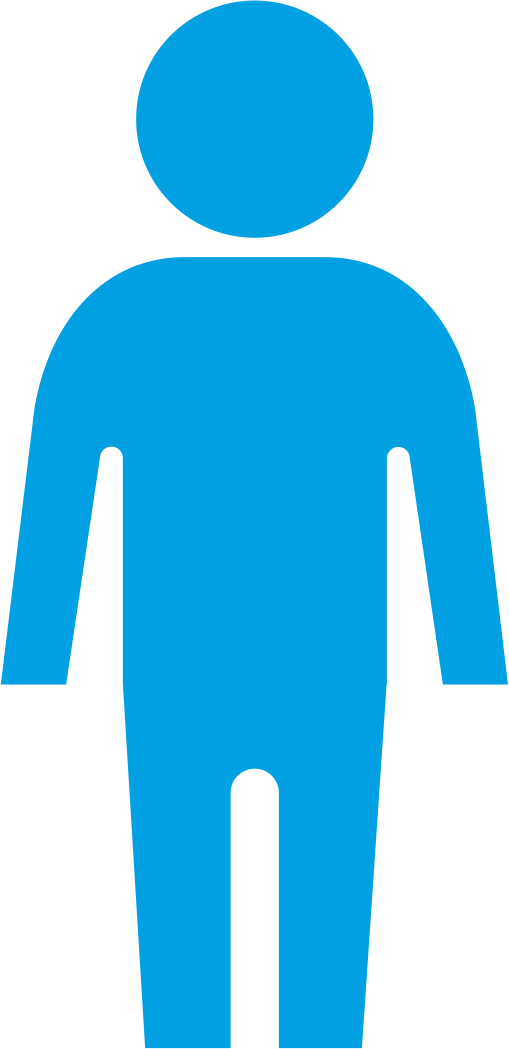 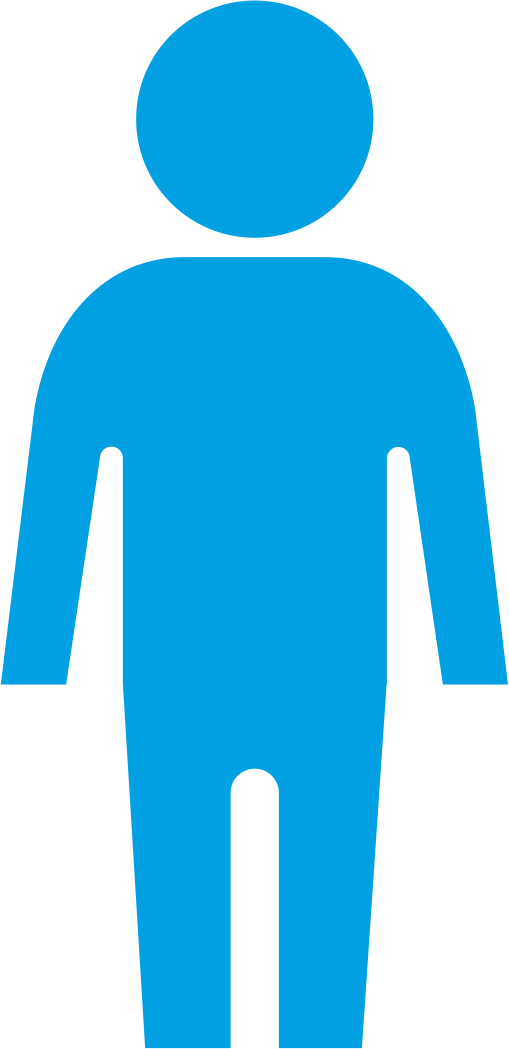 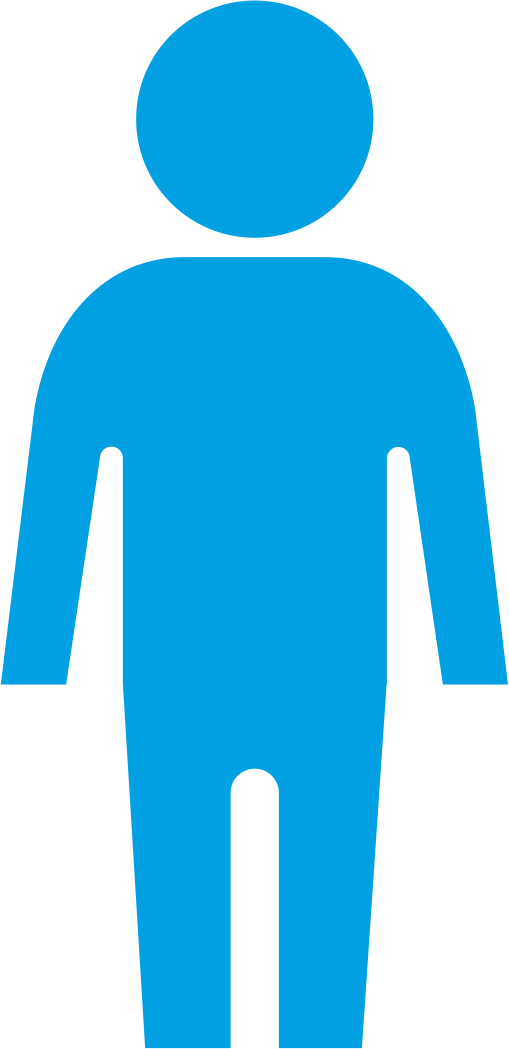 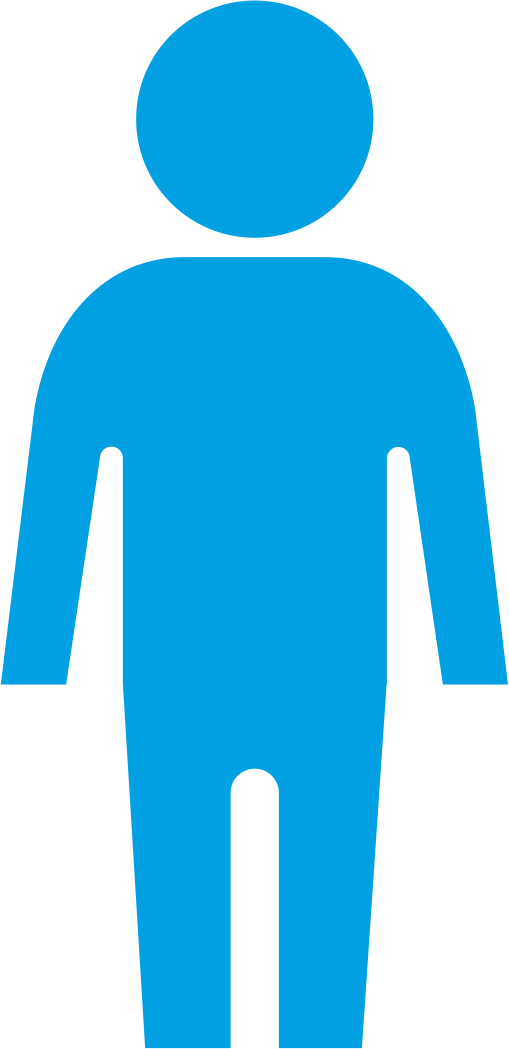 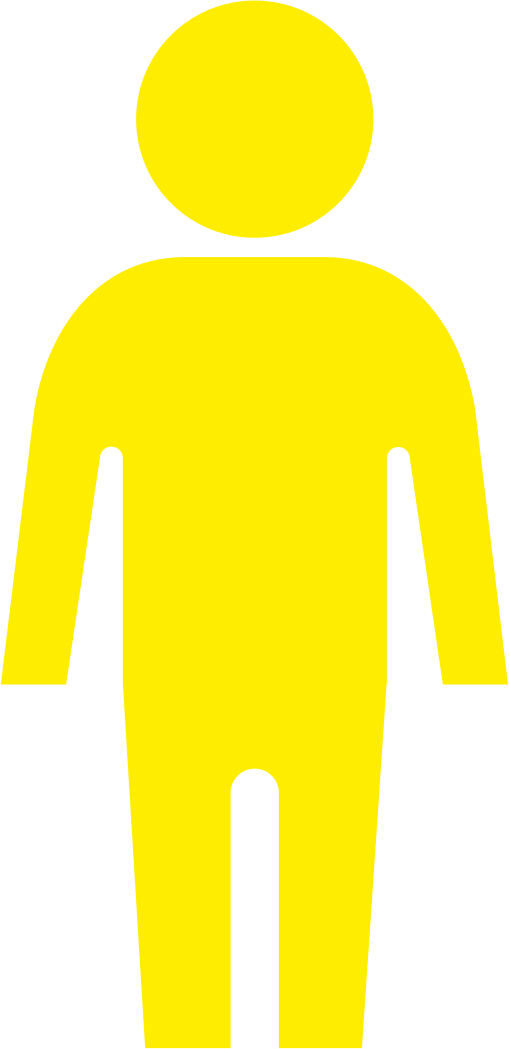 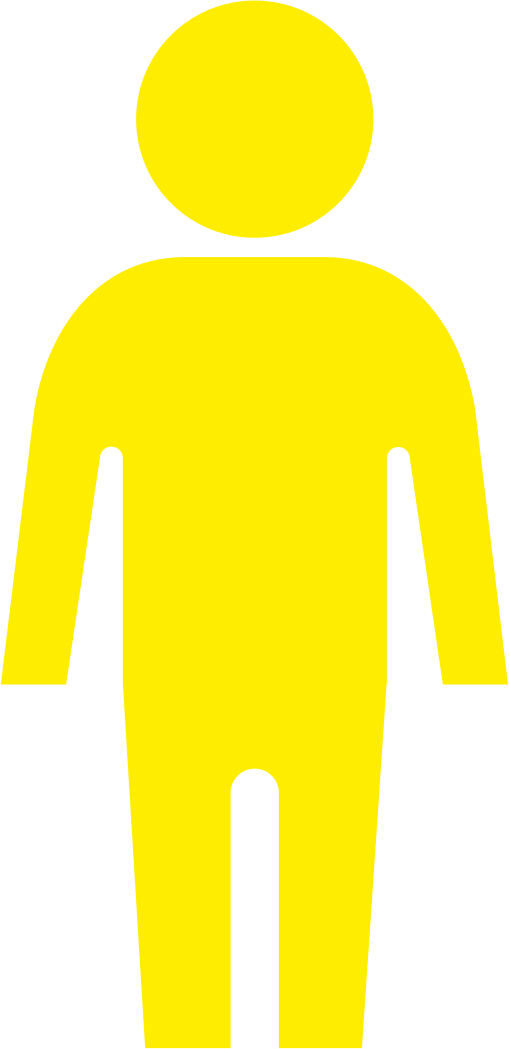 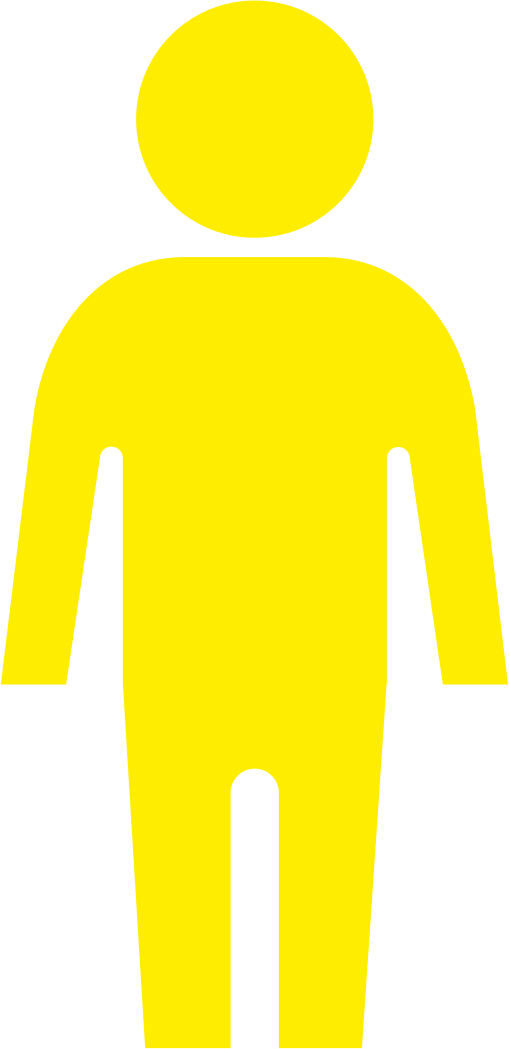 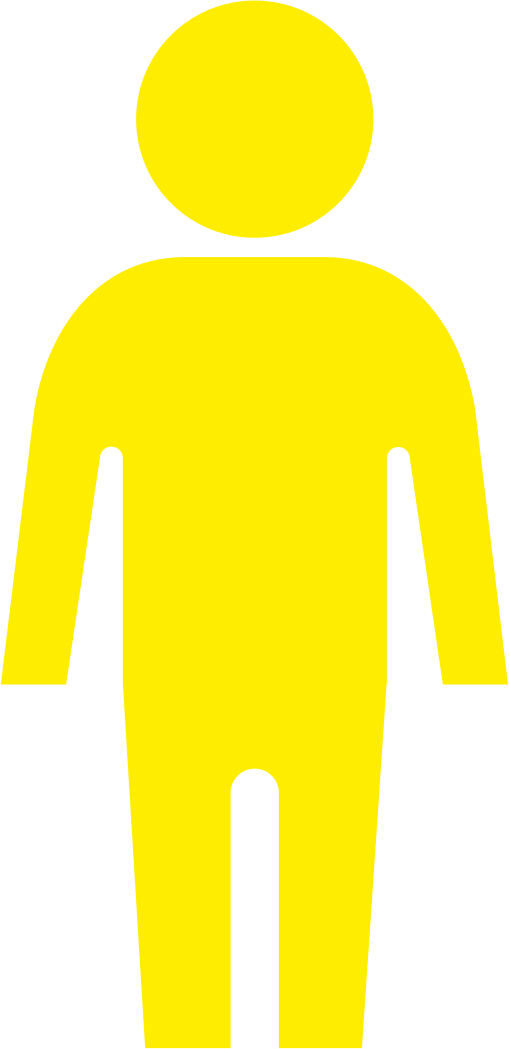 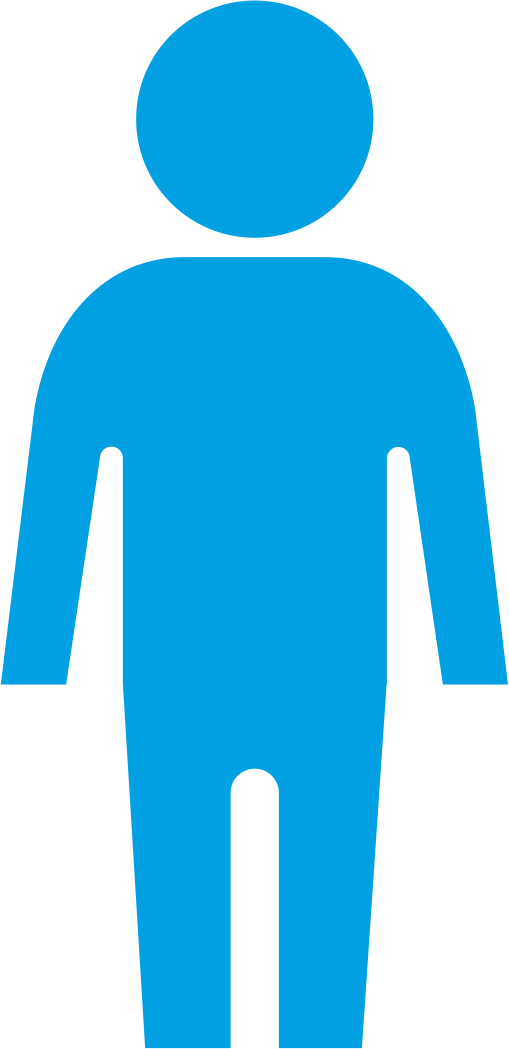 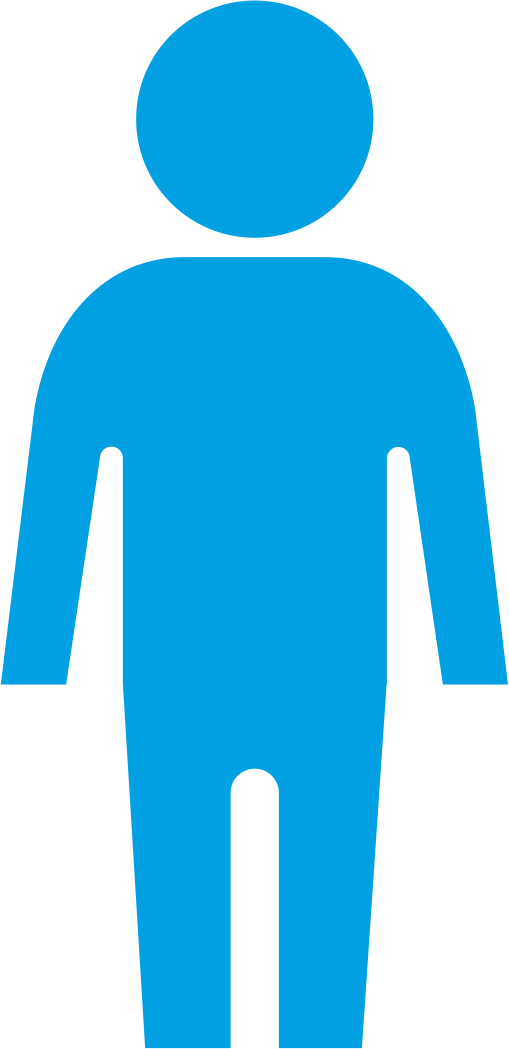 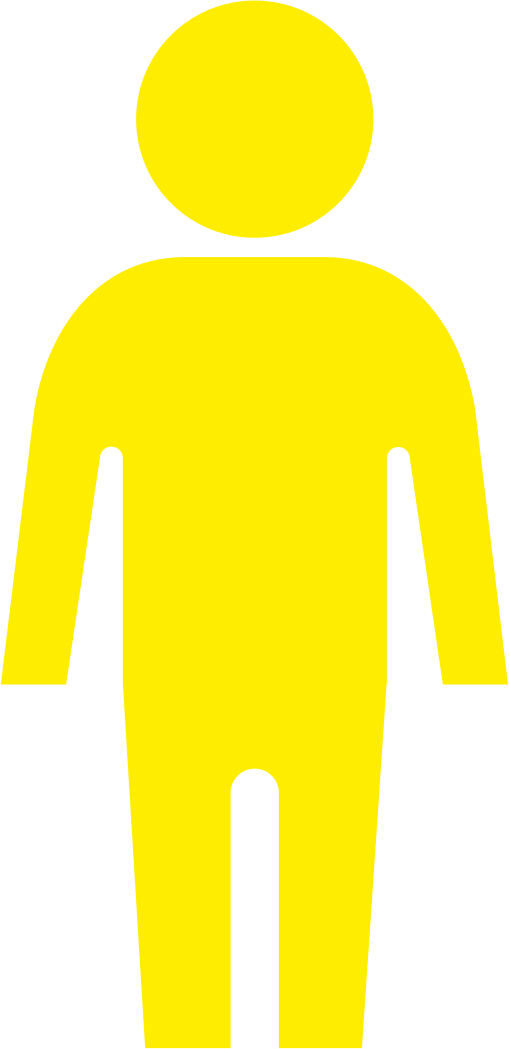 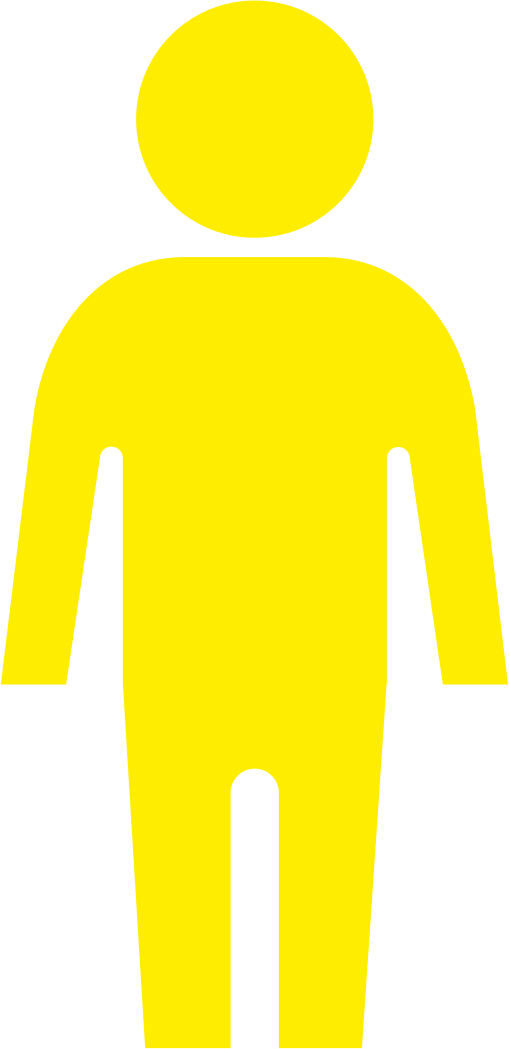 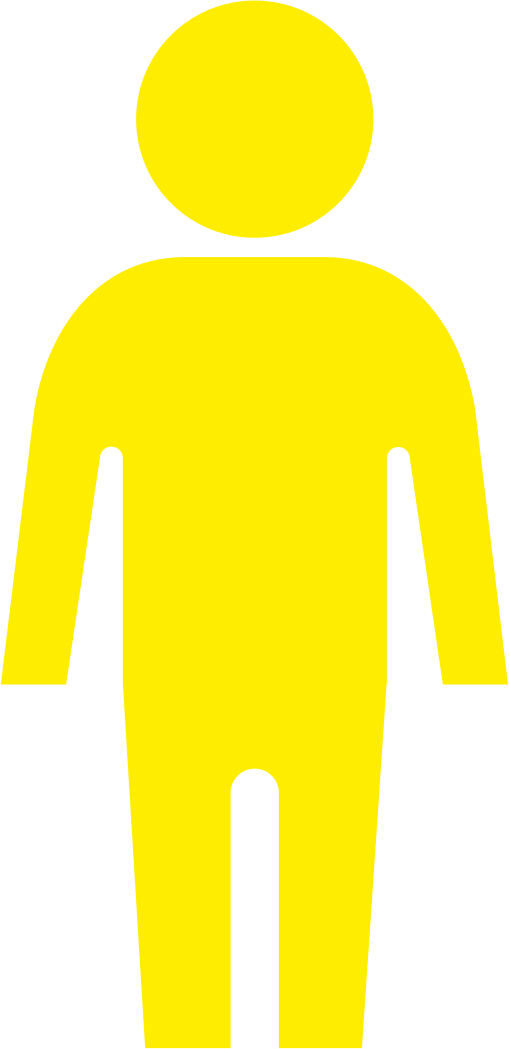 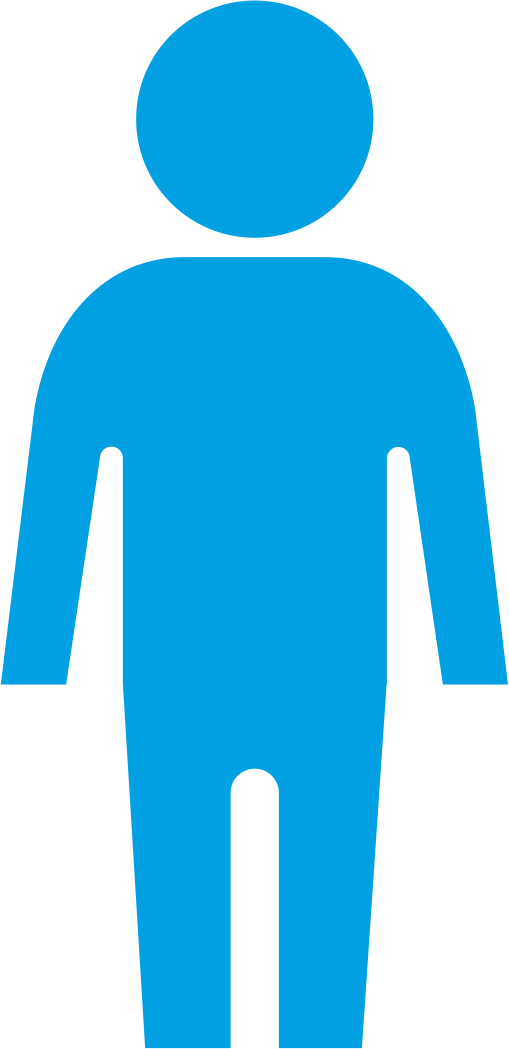 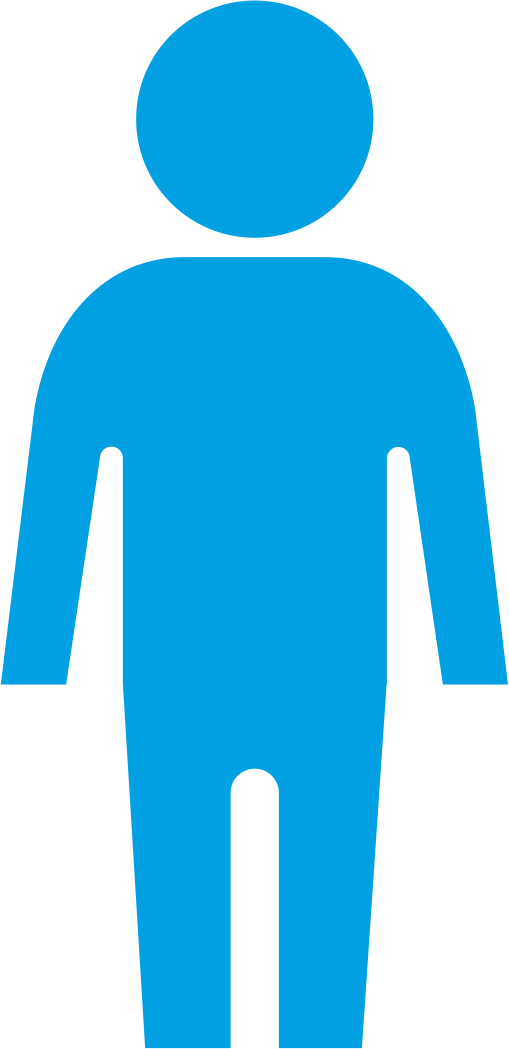 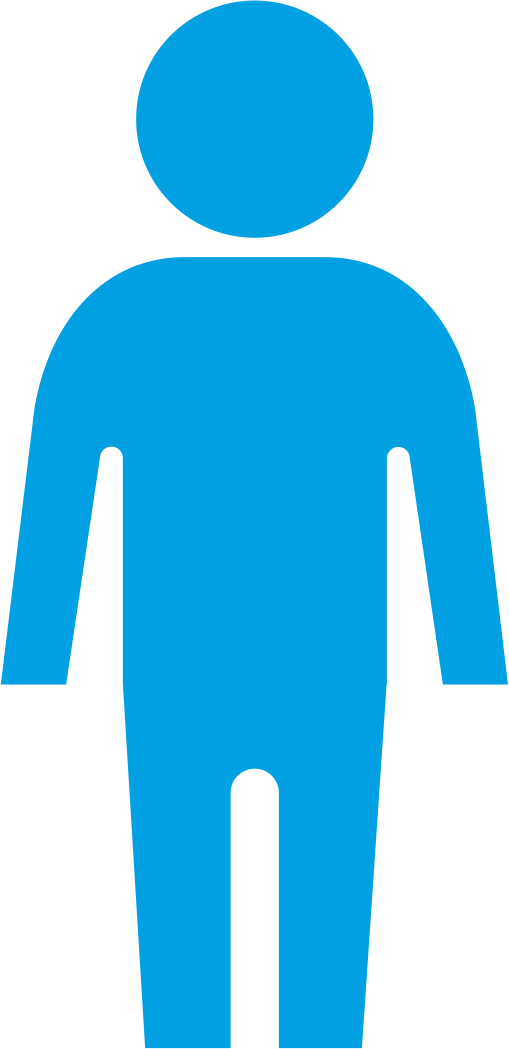 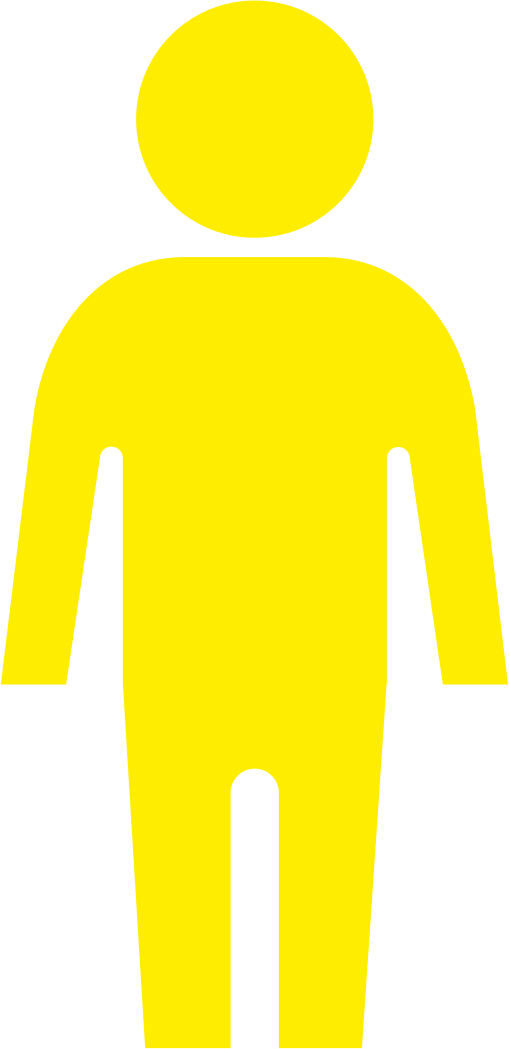 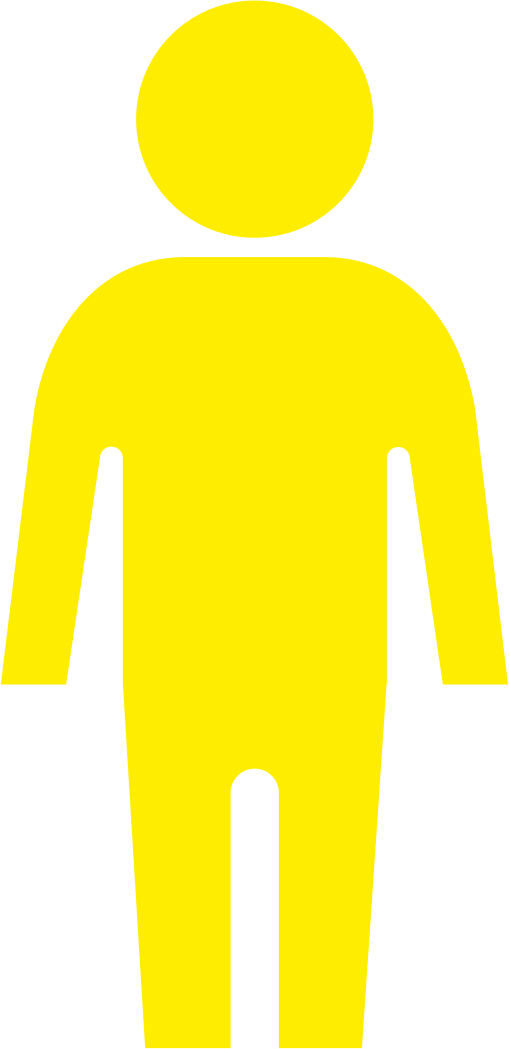 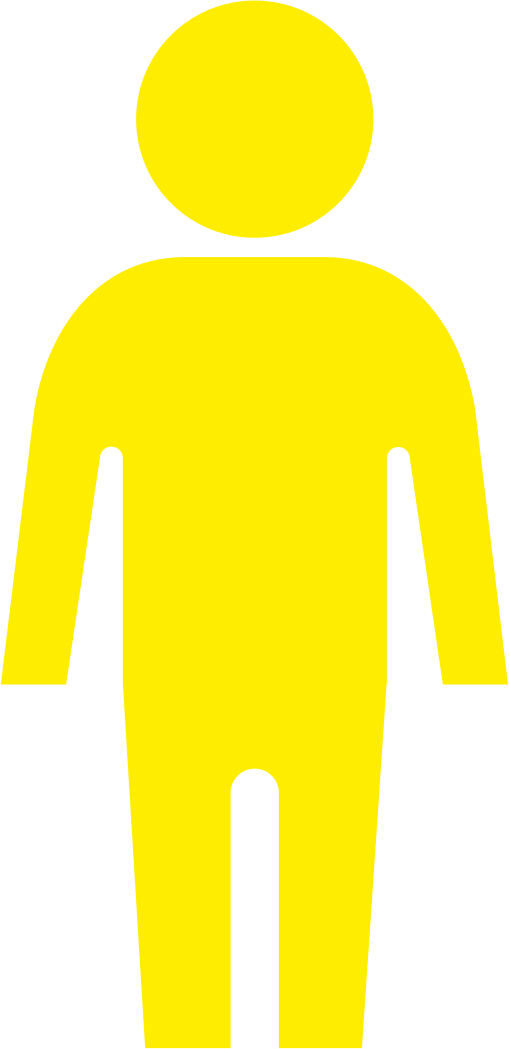 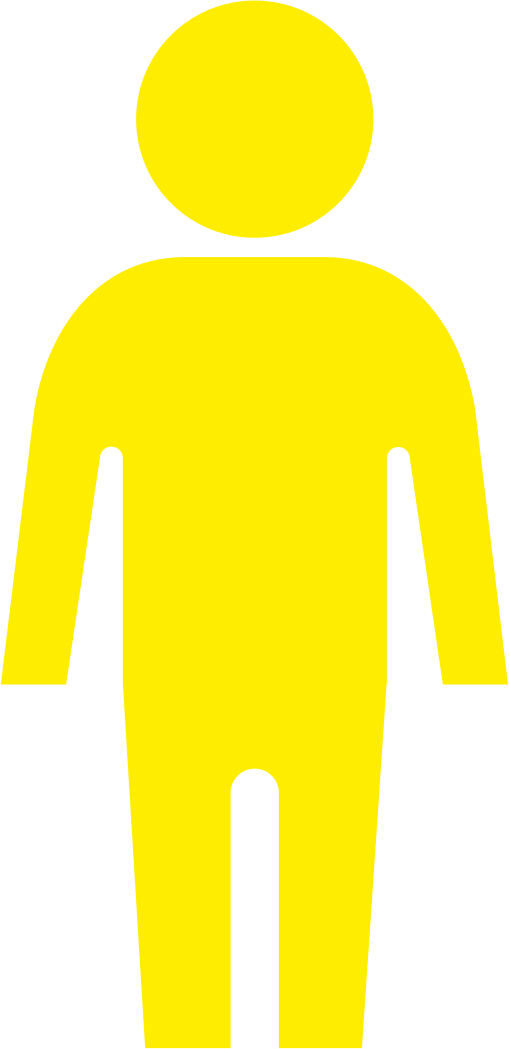 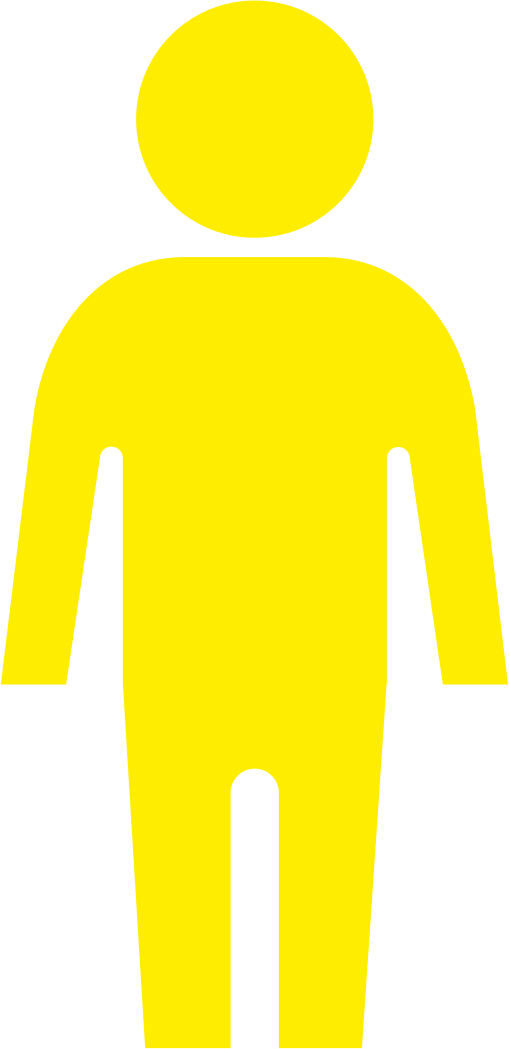 Шаг 1. Формулируем гипотезы
11 «Б» класс
11 «А» класс
Н0

Баллы, полученные за ЕГЭ в 11 «А» классе 
не превышают баллы, полученные учащимися 
11 «Б» класса. То есть, достоверных различий нет.
Н1

Баллы, полученные за ЕГЭ в 11 «А» классе 
существенно отличаются от баллов, полученных учащимися 11 «Б» класса. То есть, достоверных различия есть.
Q-Критерий Розенбаума
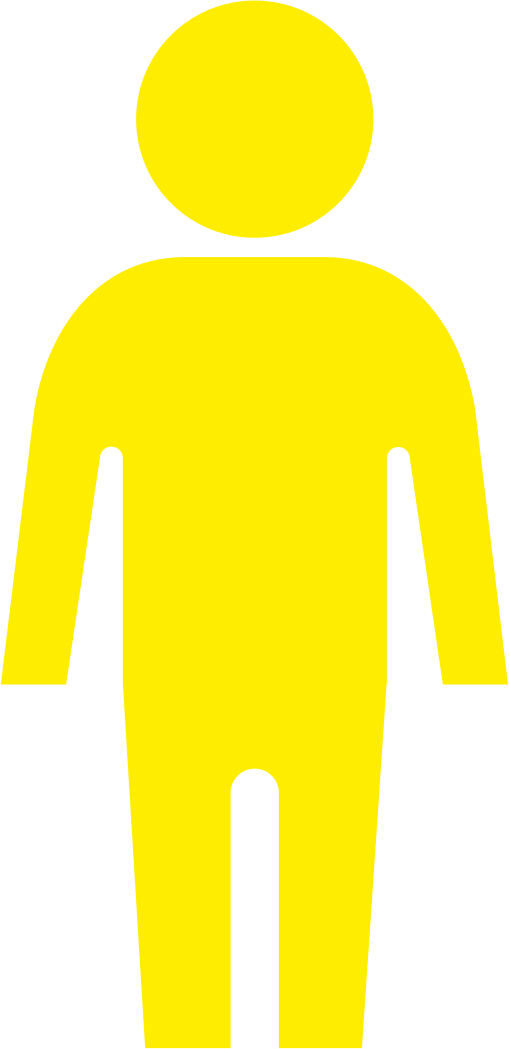 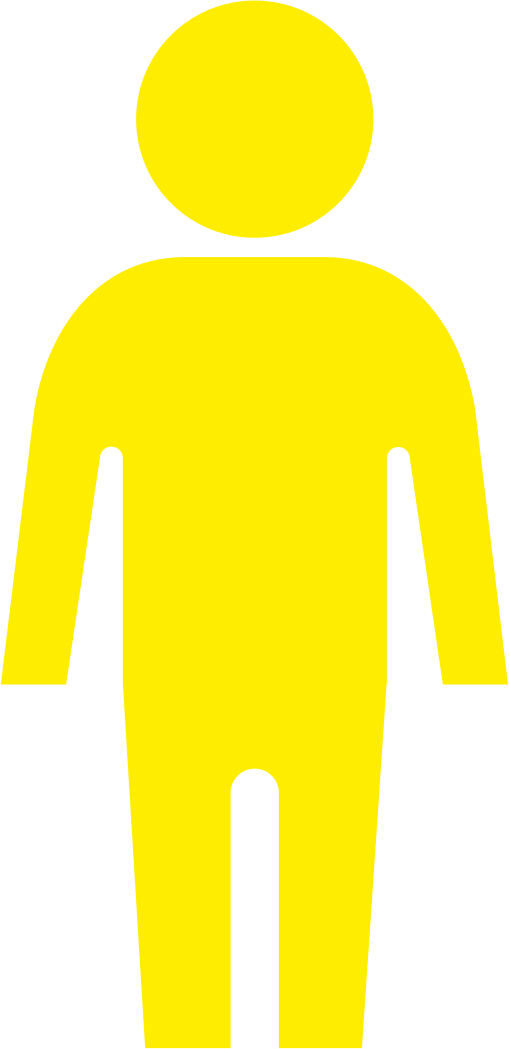 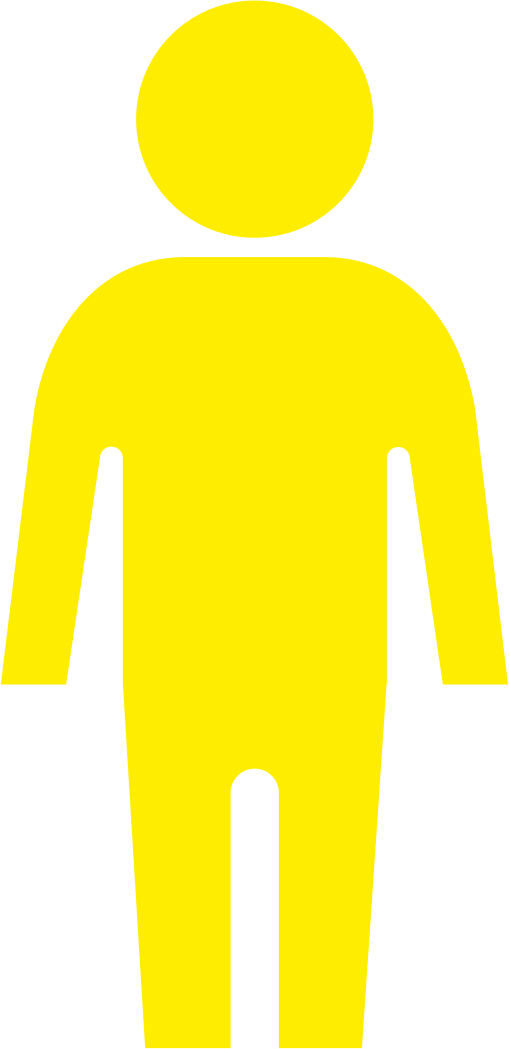 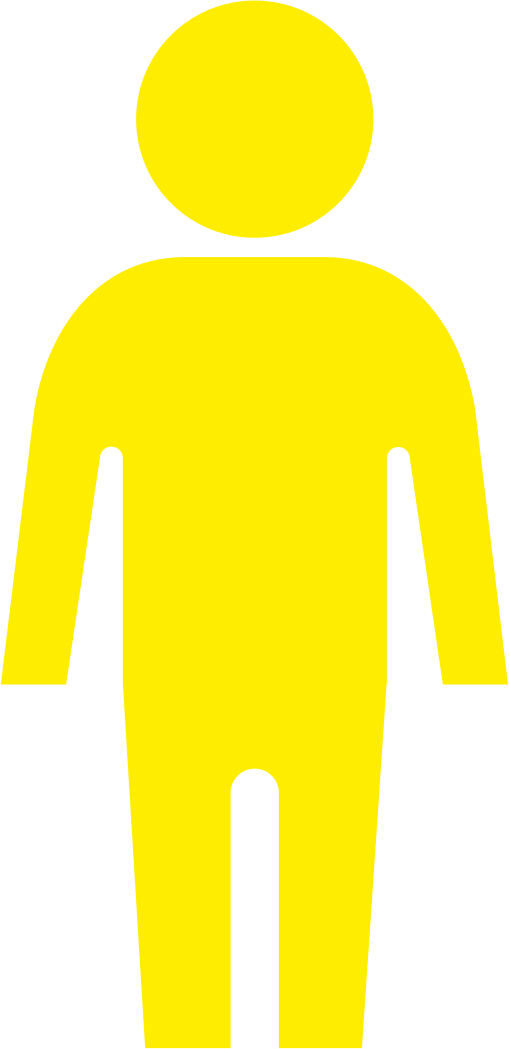 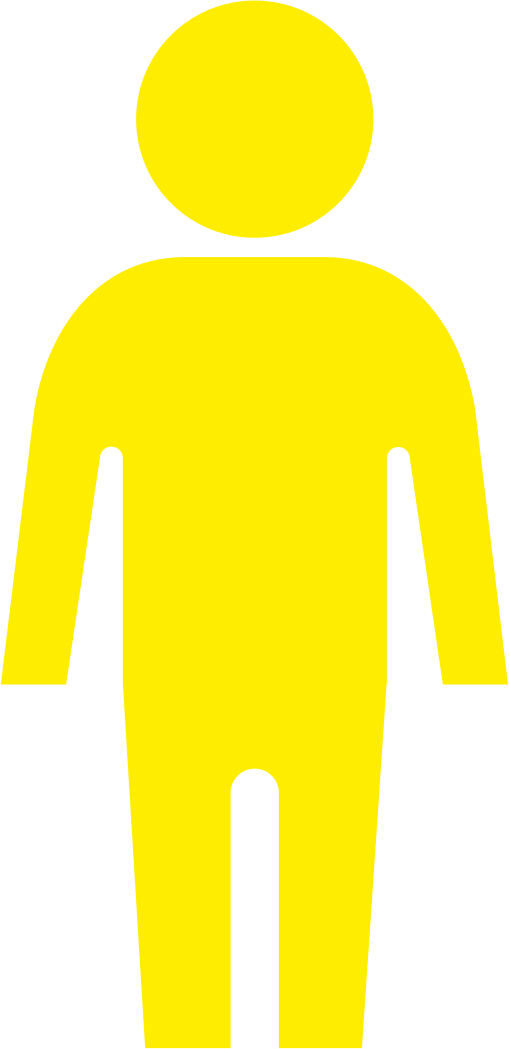 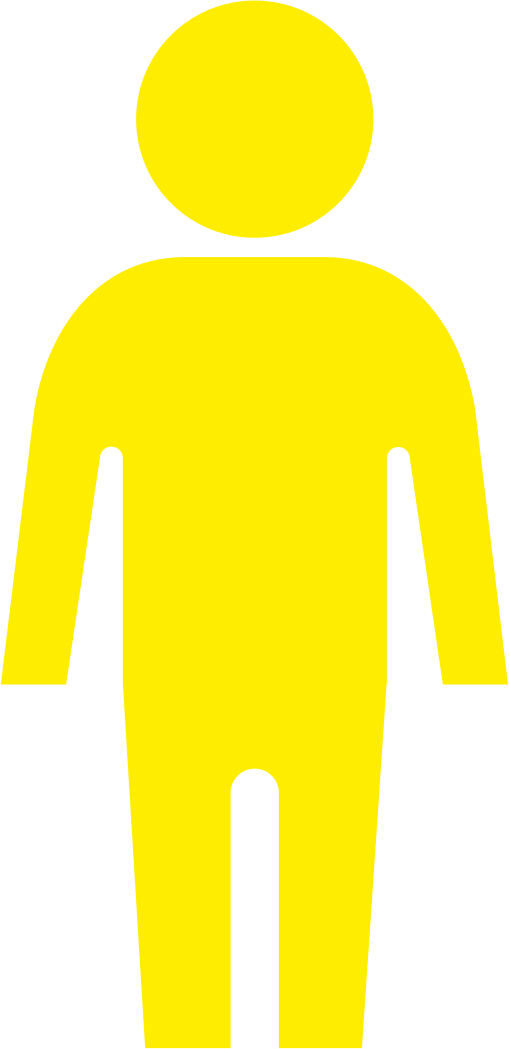 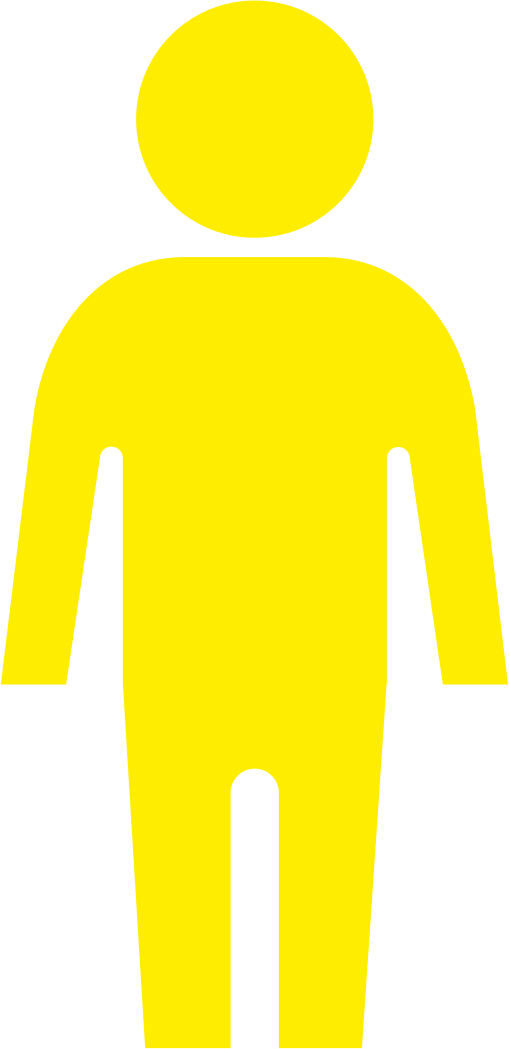 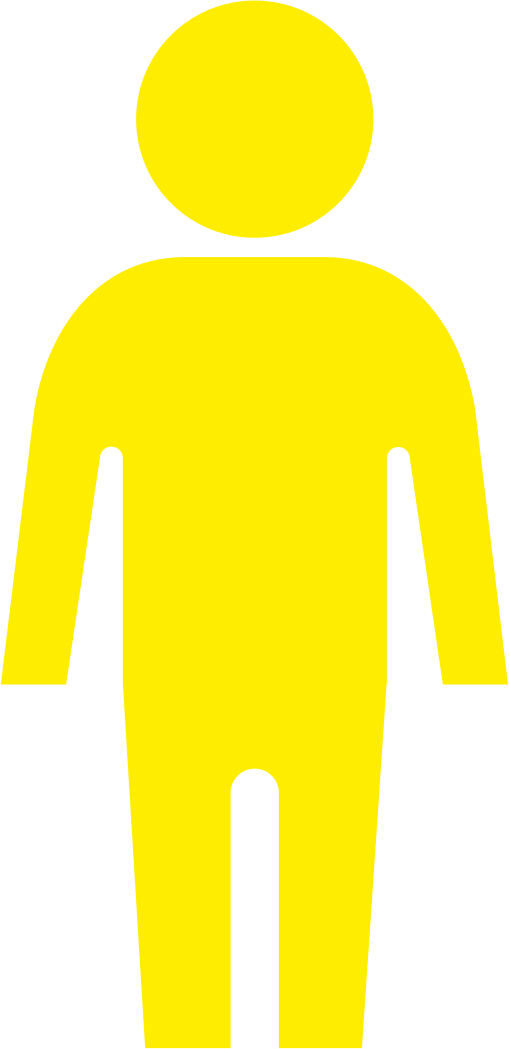 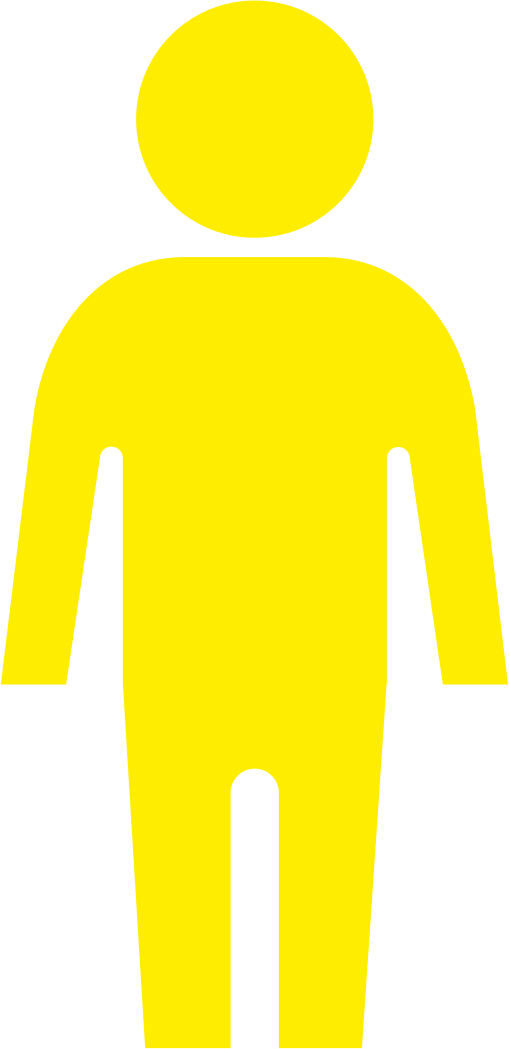 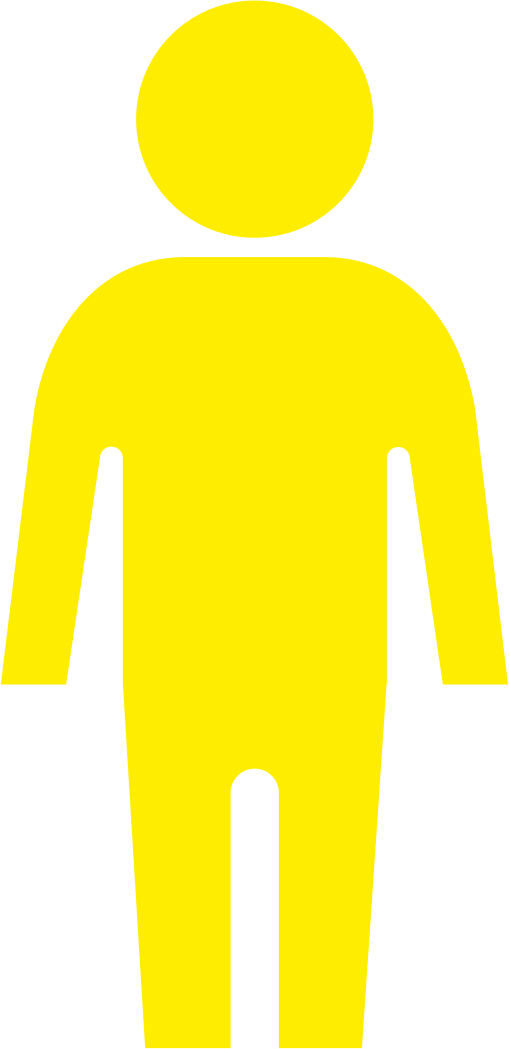 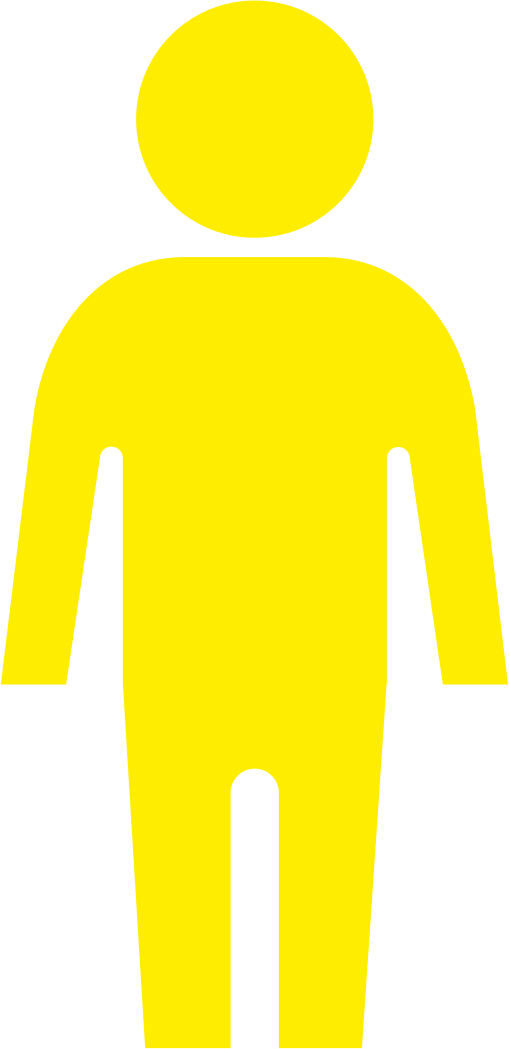 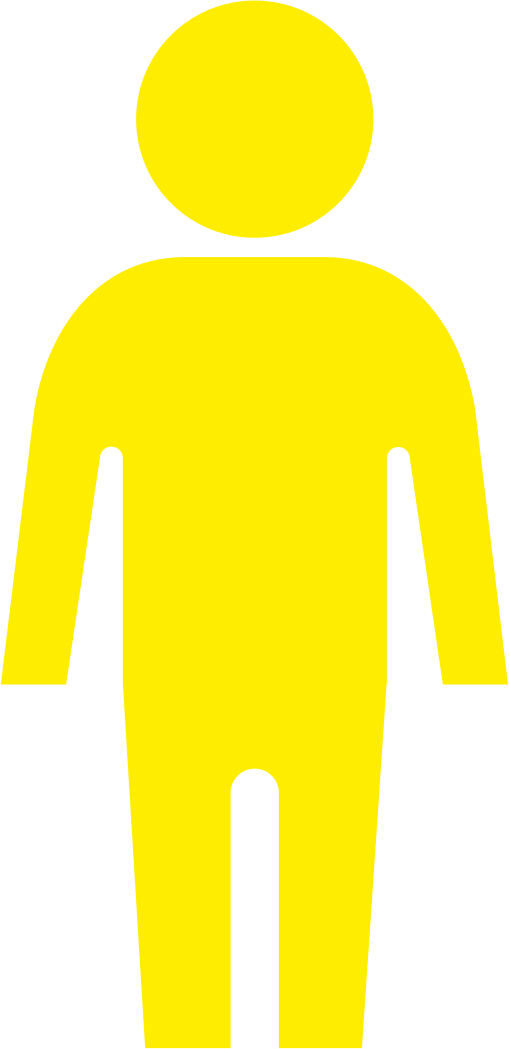 11 «А» класс
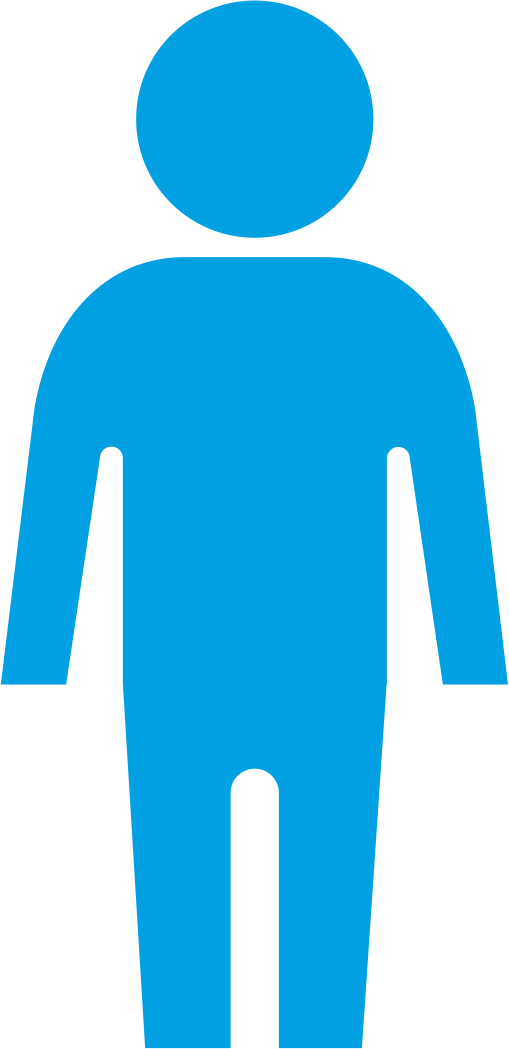 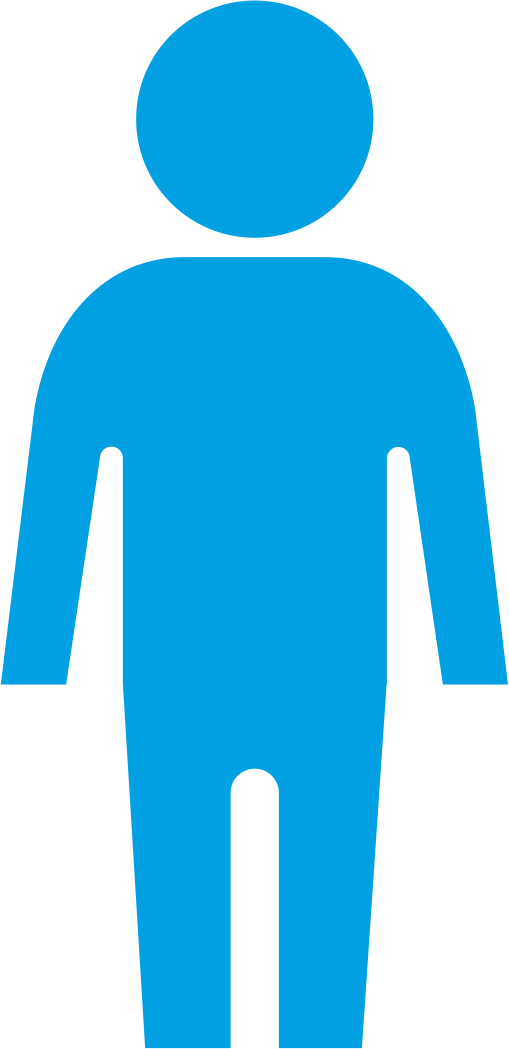 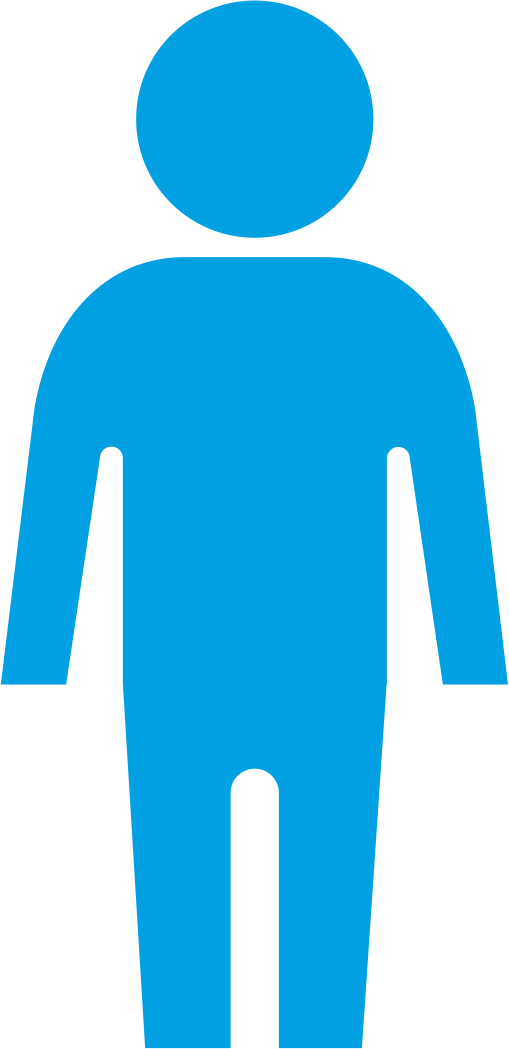 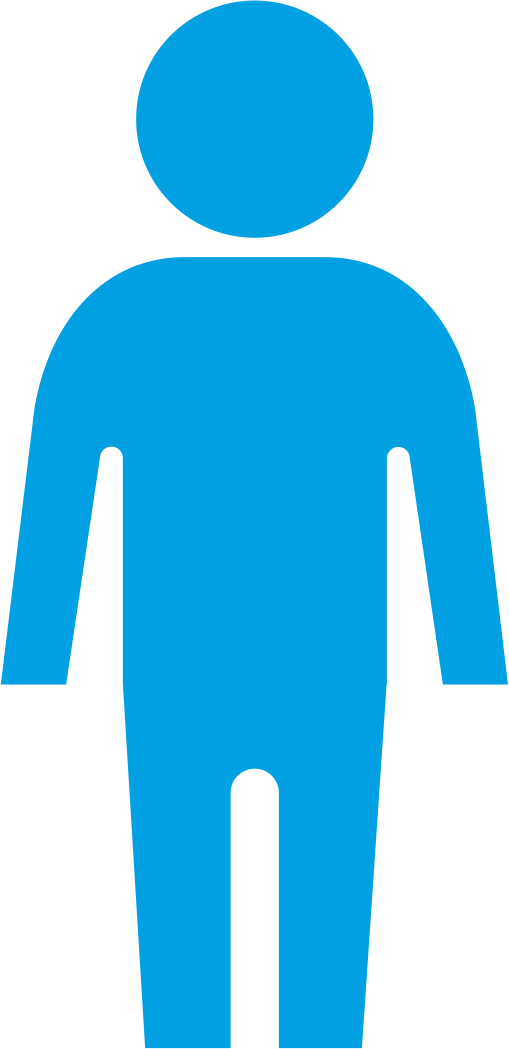 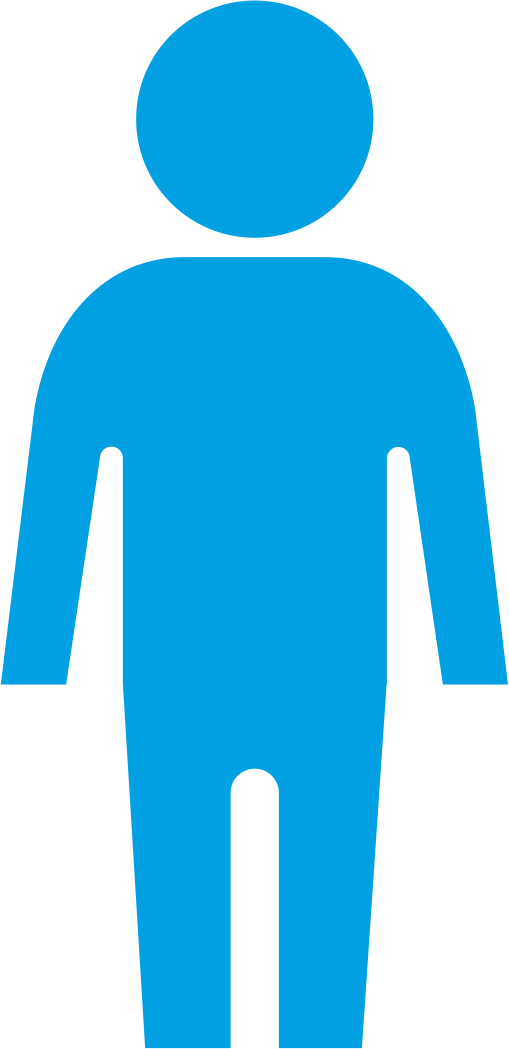 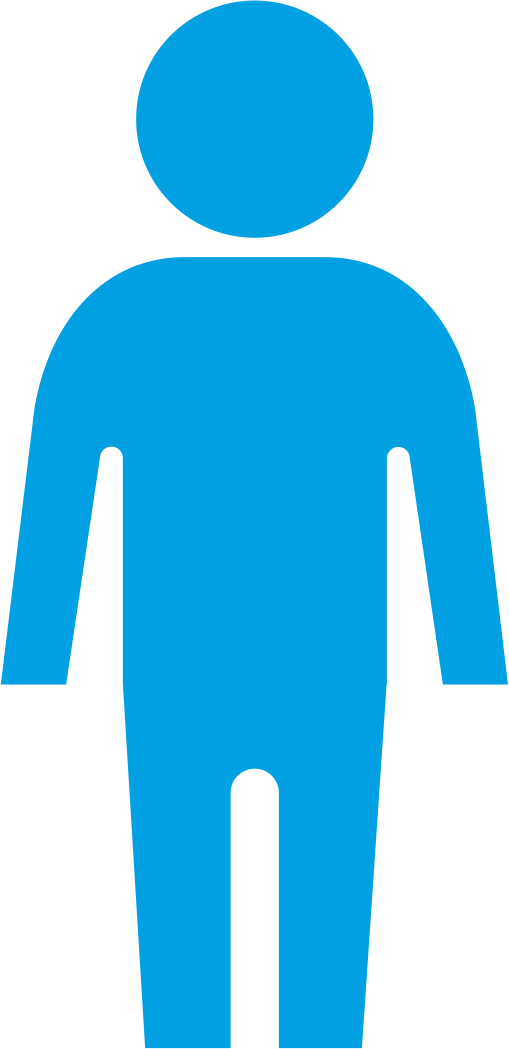 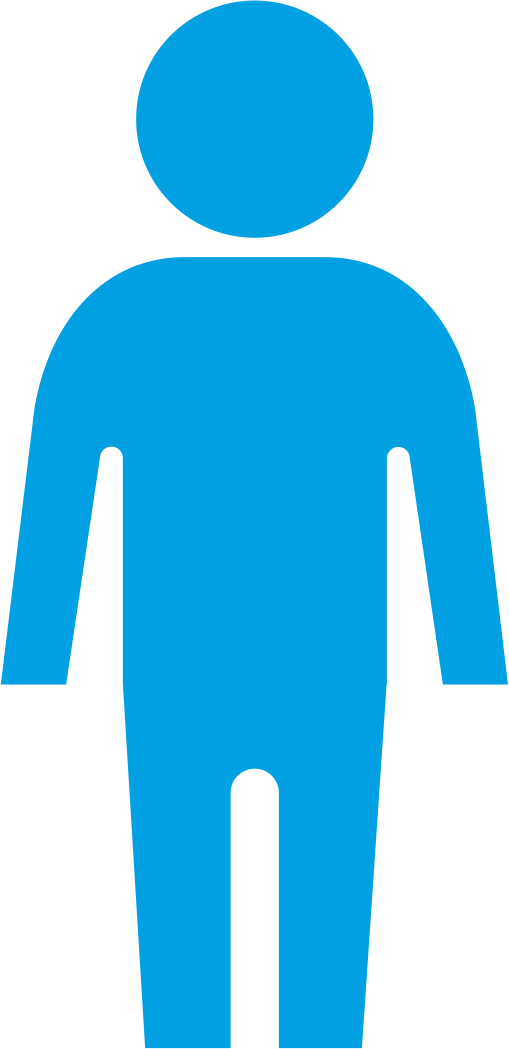 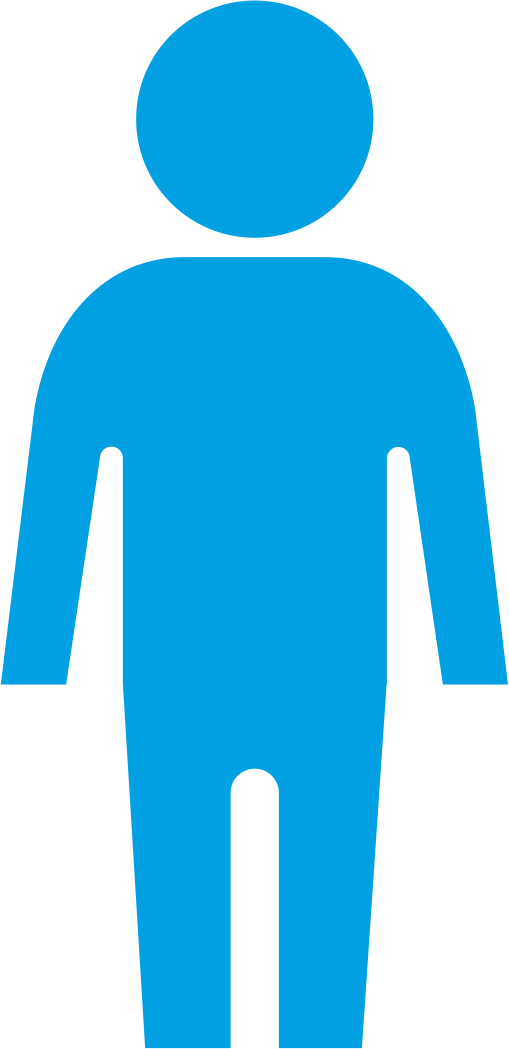 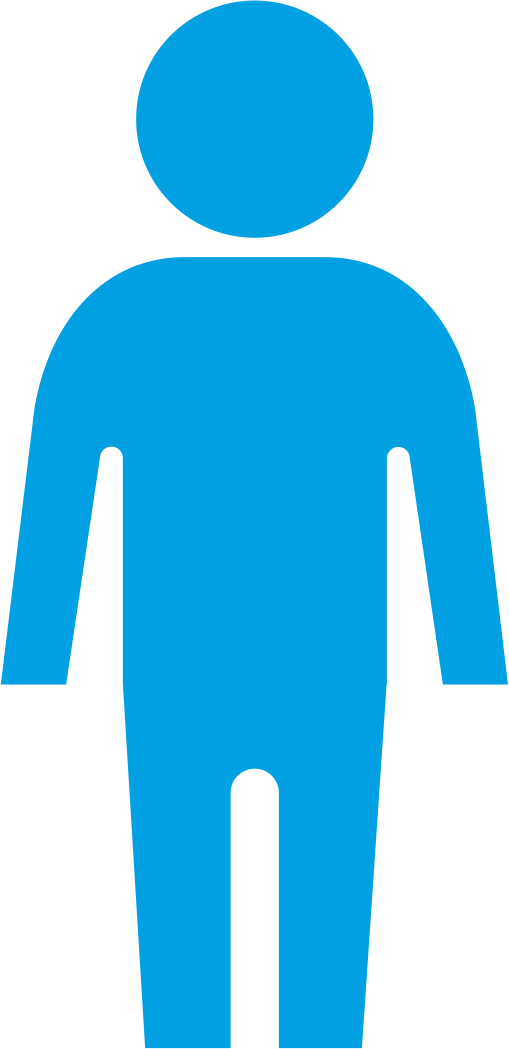 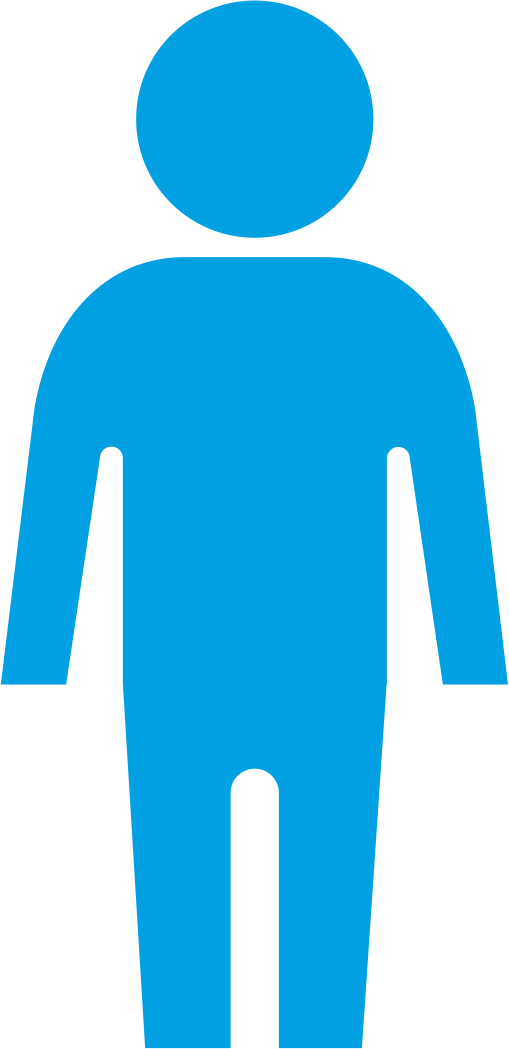 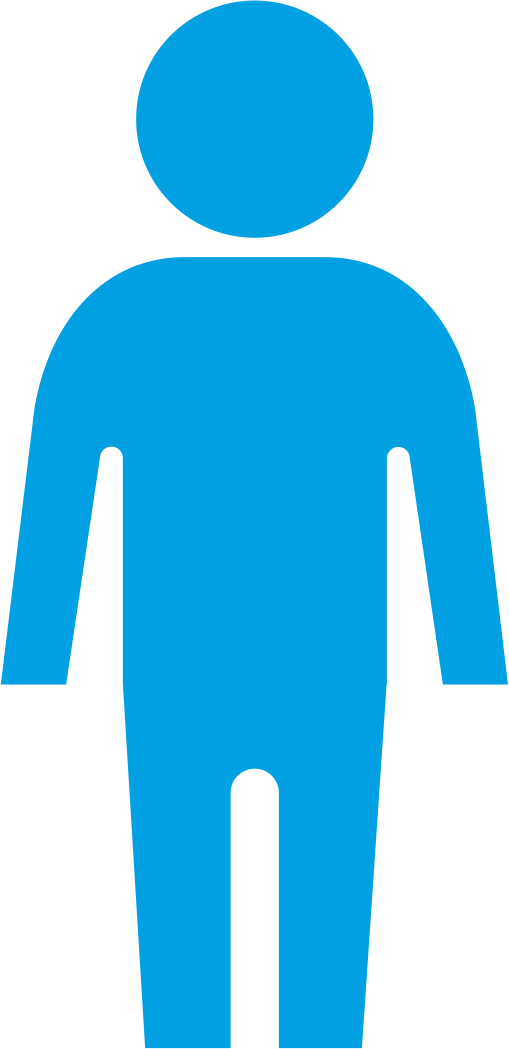 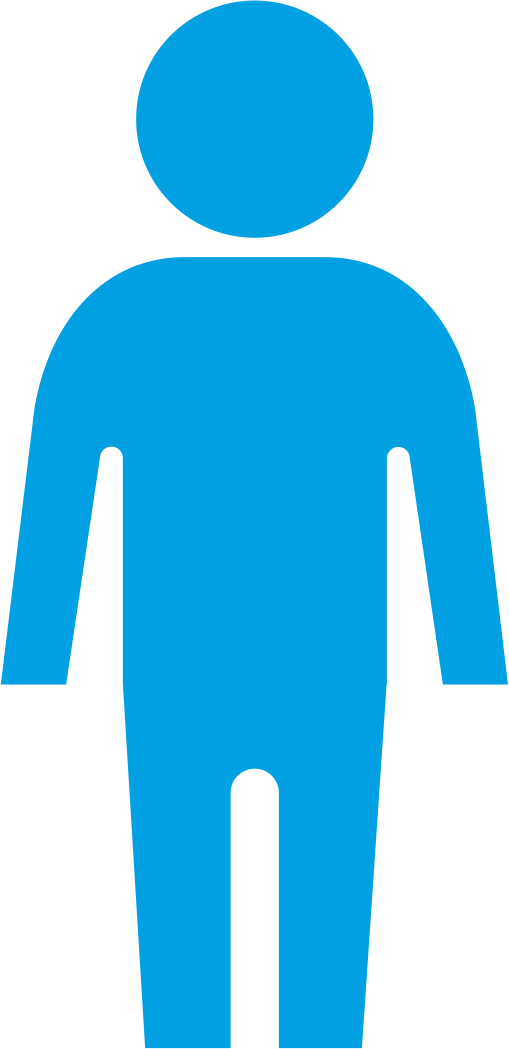 11 «Б» класс
2 Шаг. Ранжируем учеников в каждом классе в зависимости от полученных баллов 
от наибольшего к наименьшему
Q-Критерий Розенбаума
Шаг 4 

Из таблицы определяем количество значений первого ряда (11 «А»), которые больше максимального значения второго ряда (11 «Б»): S1 = 3

Определяем количество значений второго ряда (11 «Б»), которые ниже минимального значения первого ряда (11 «А»):   S2 = 2

Вычисляем Qэмп. по формуле: Qэмп = S1 + S2.

Qэмп =3+2=5
Шаг 3

Объединяем и ранжируем учеников обоих классов в зависимости от полученных баллов от наибольшего к наименьшему
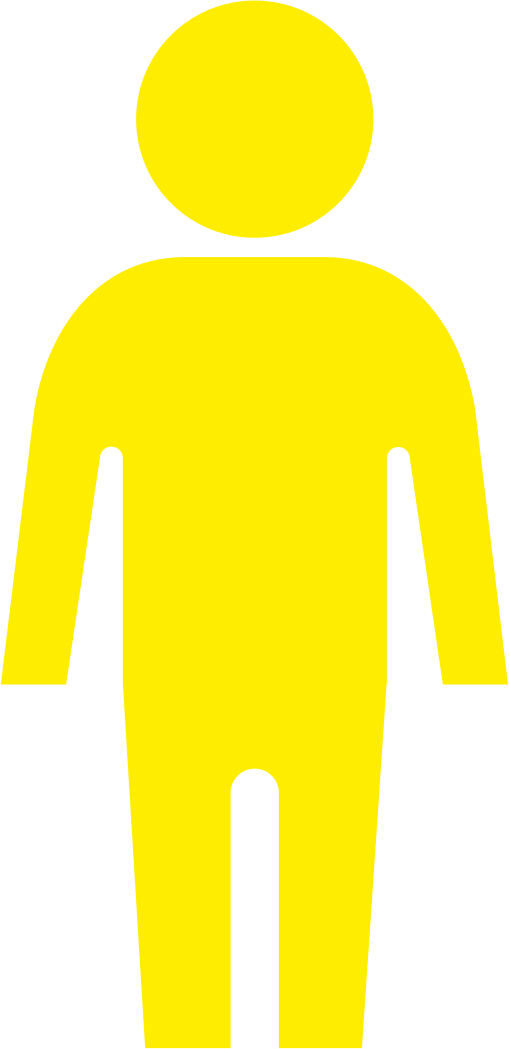 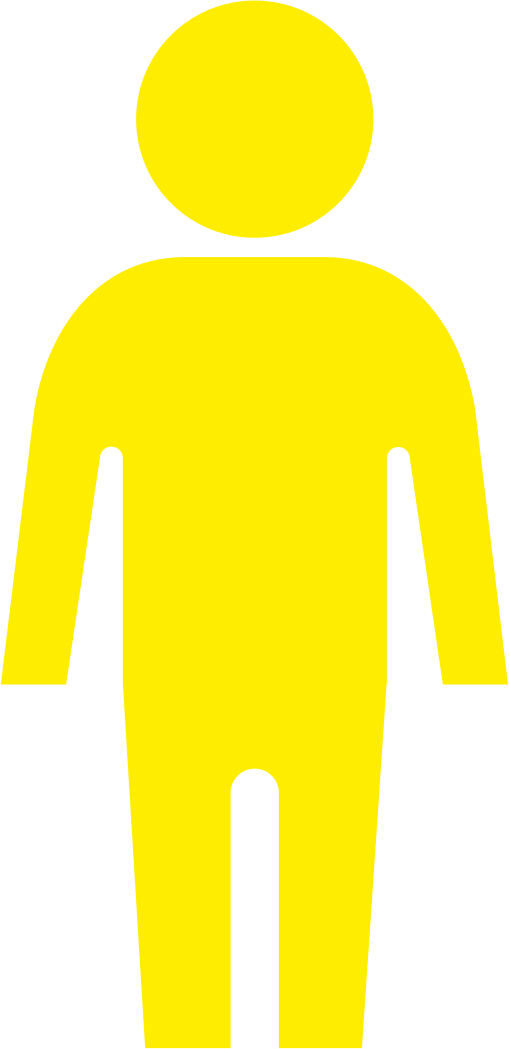 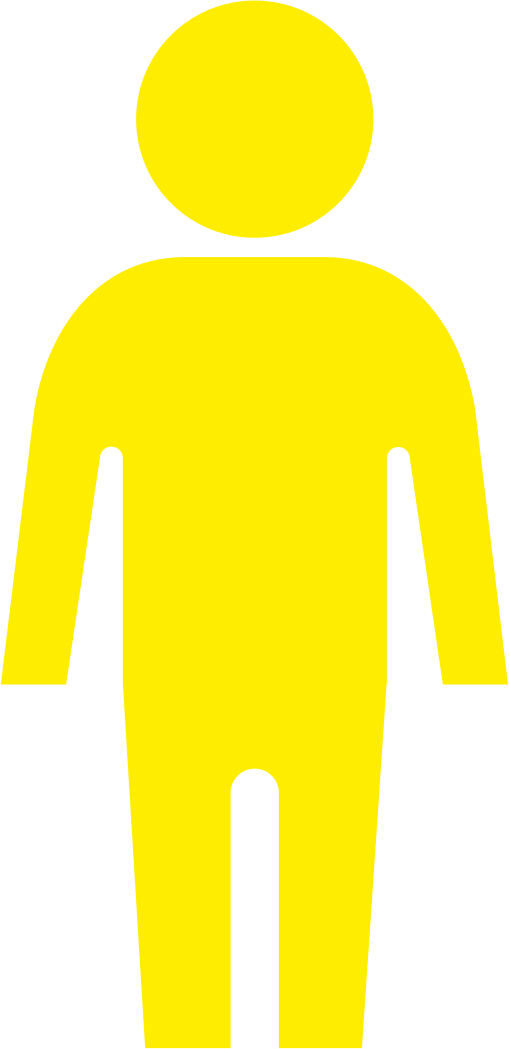 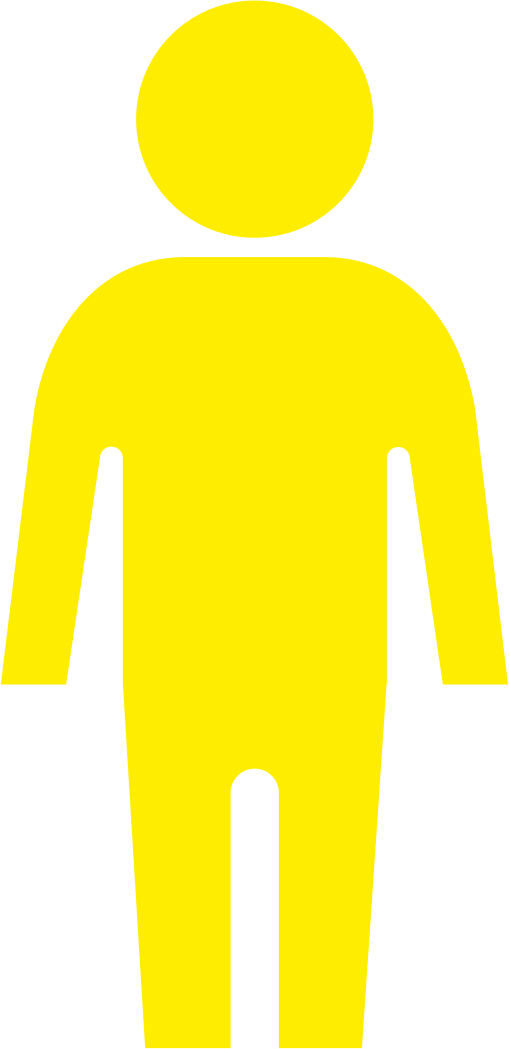 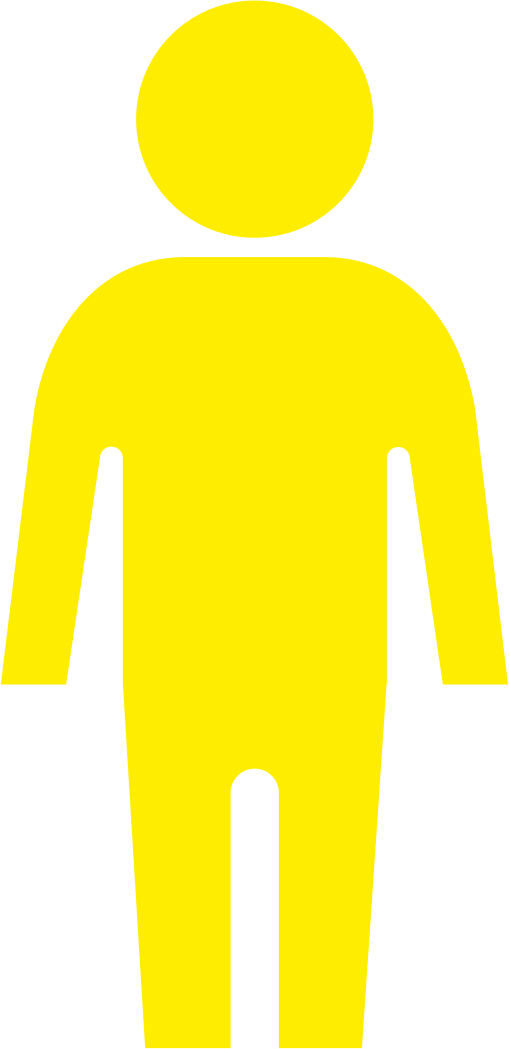 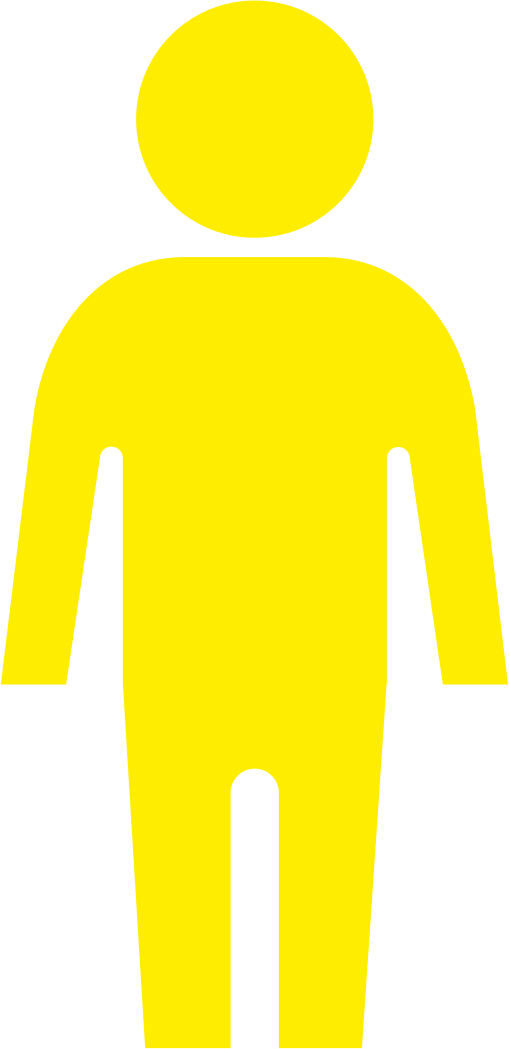 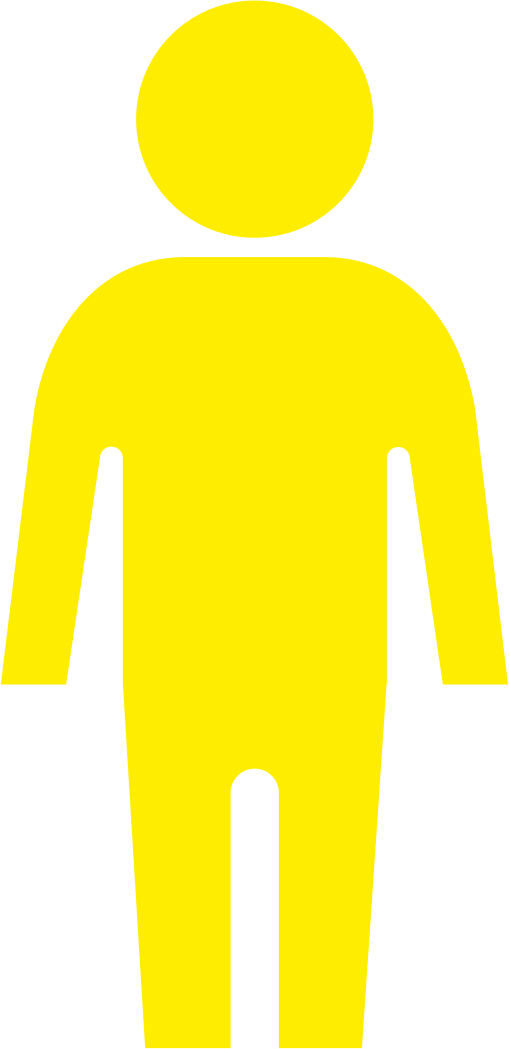 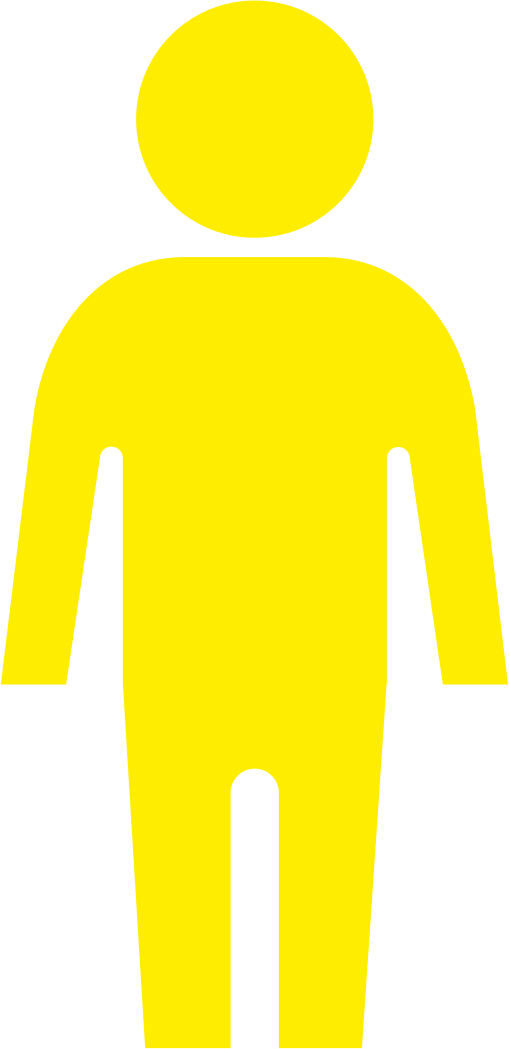 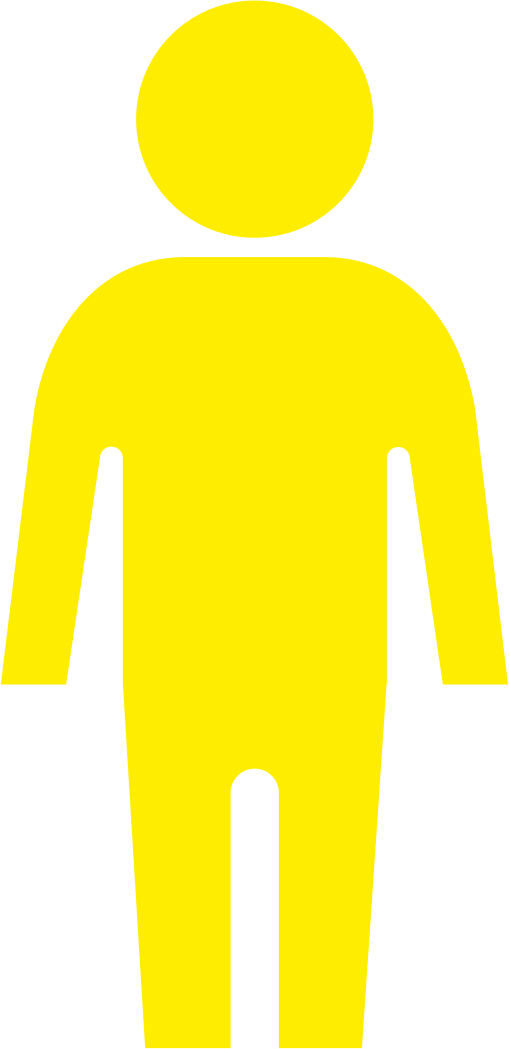 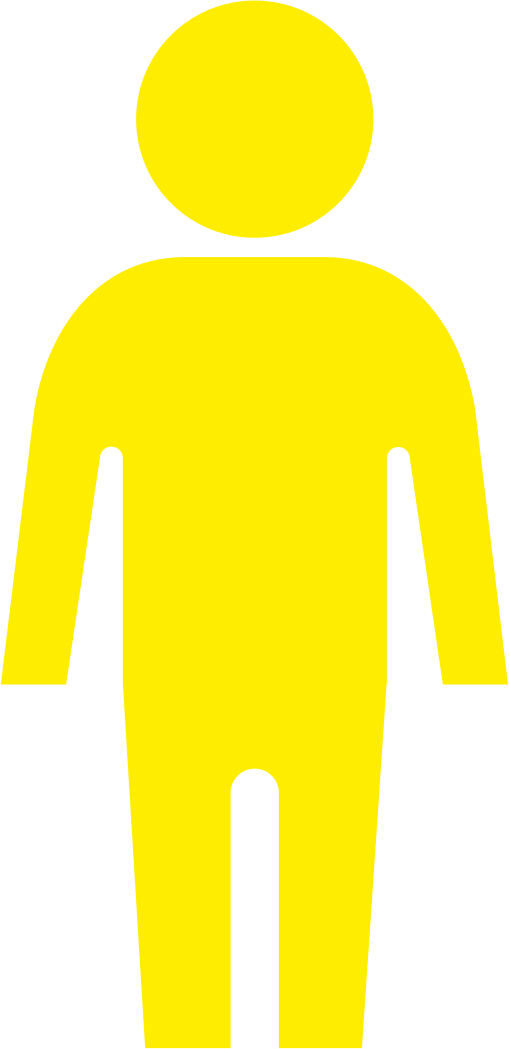 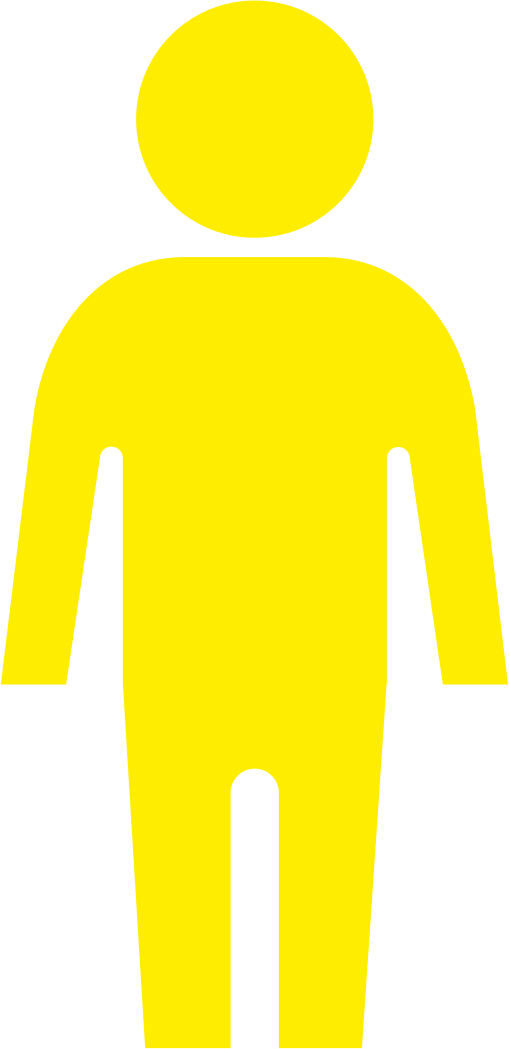 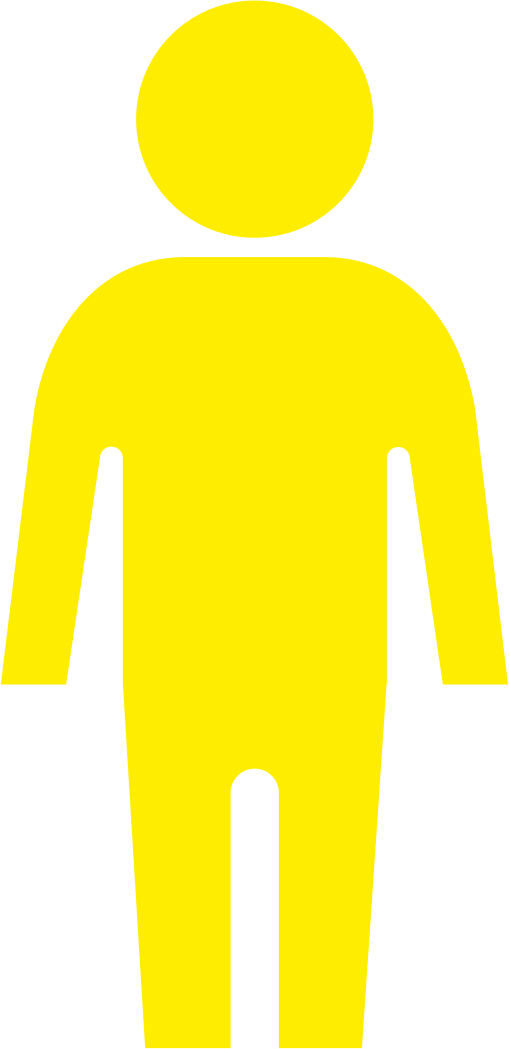 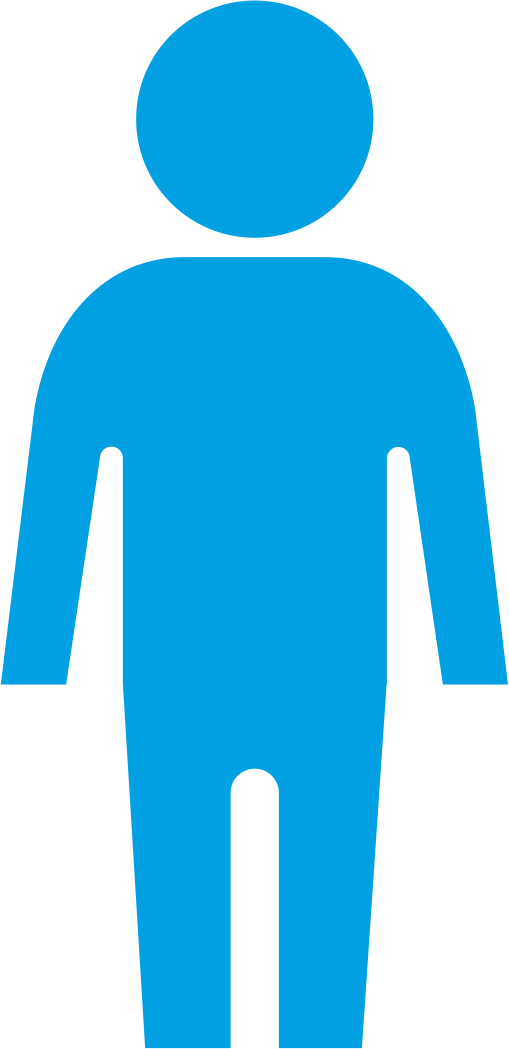 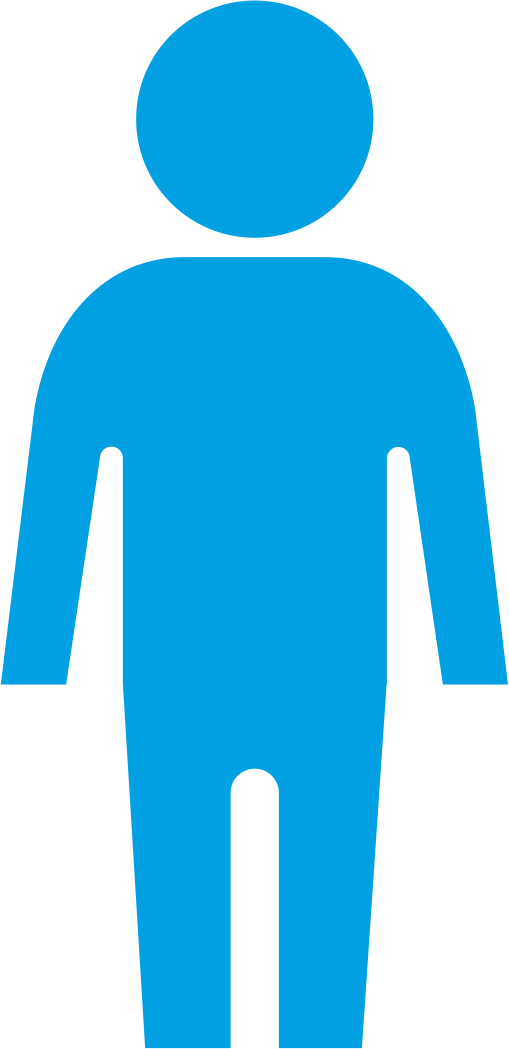 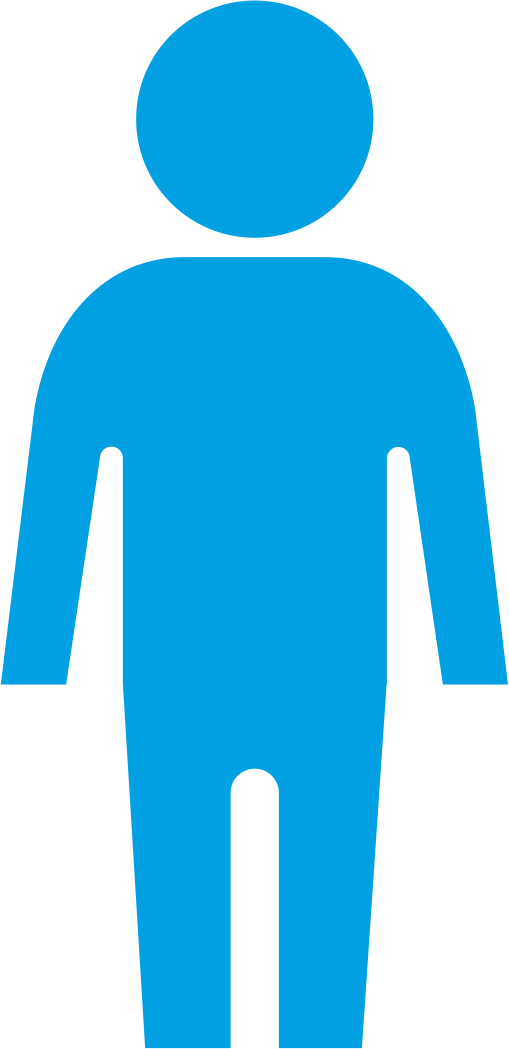 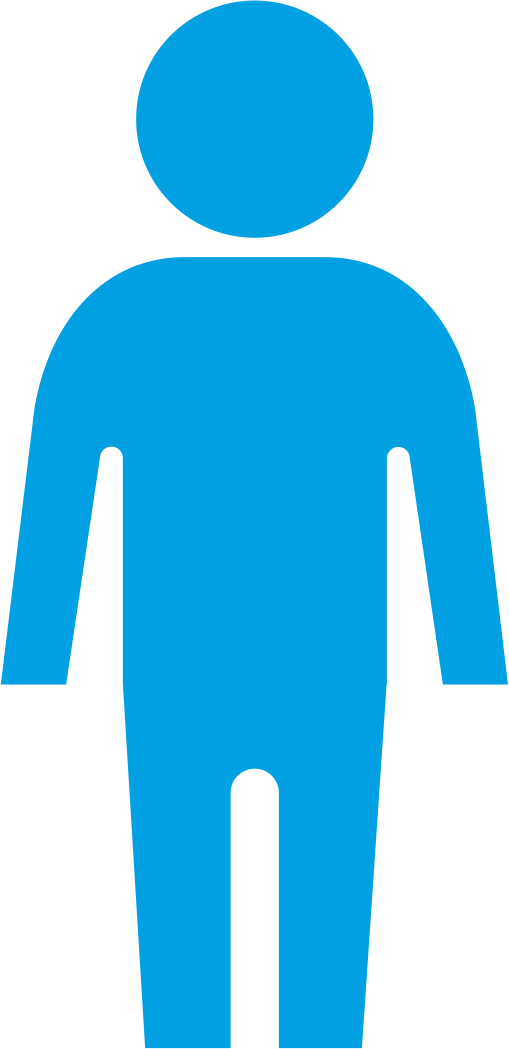 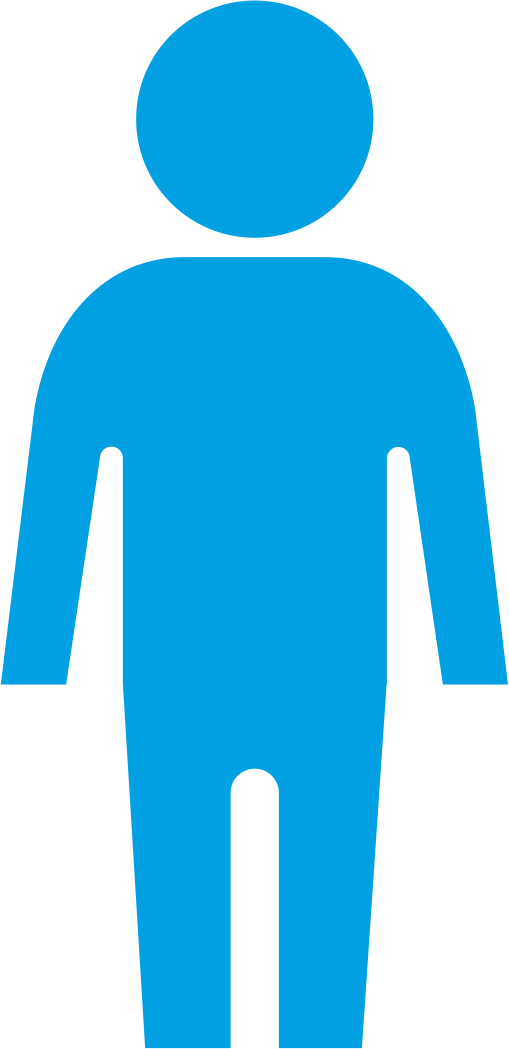 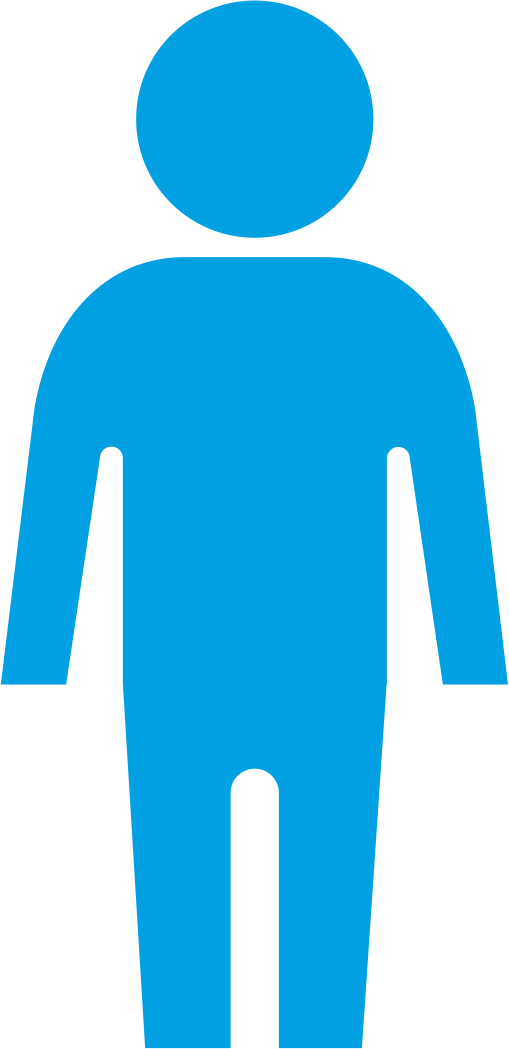 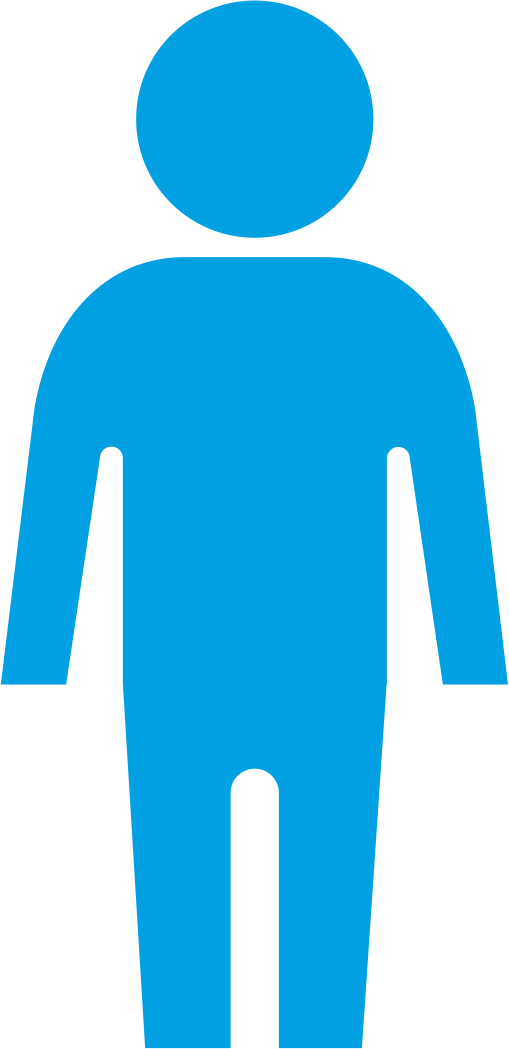 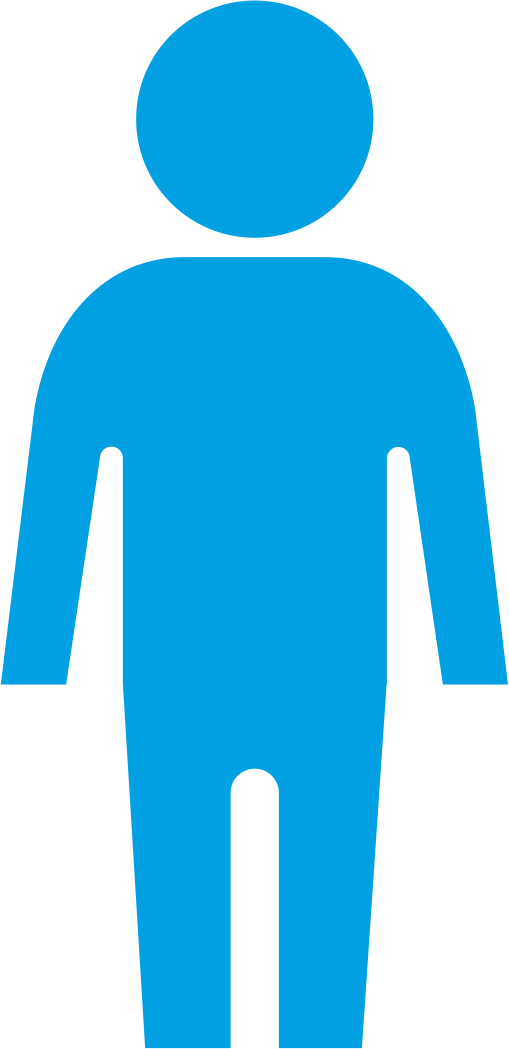 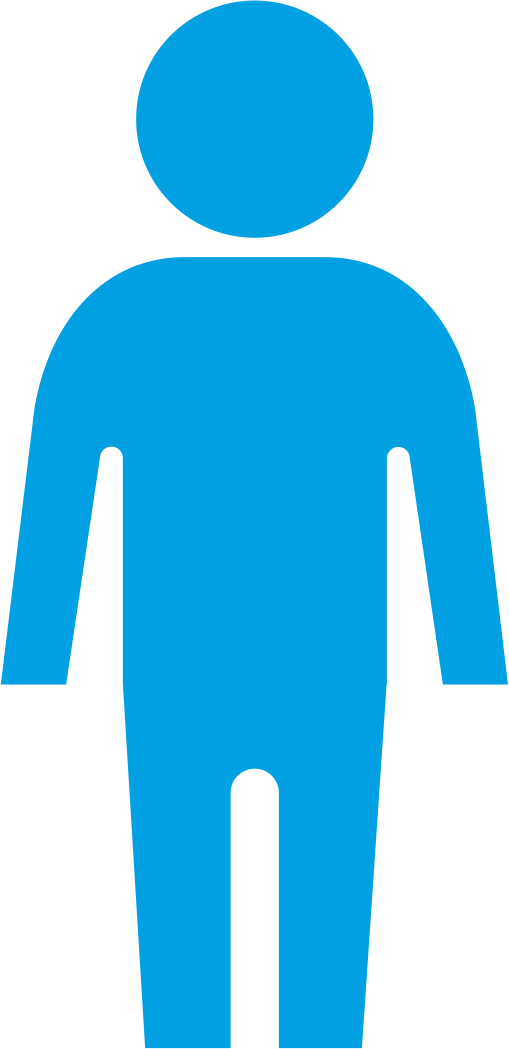 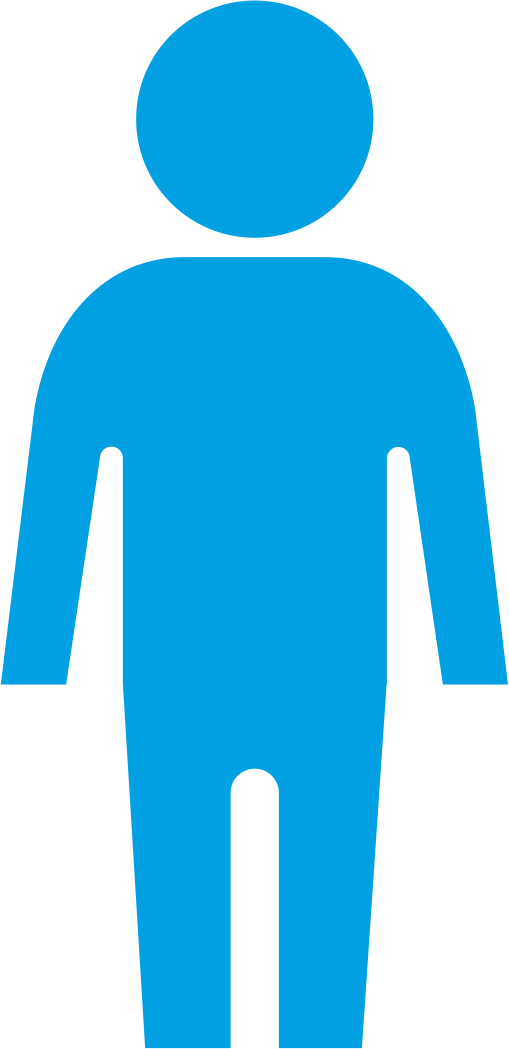 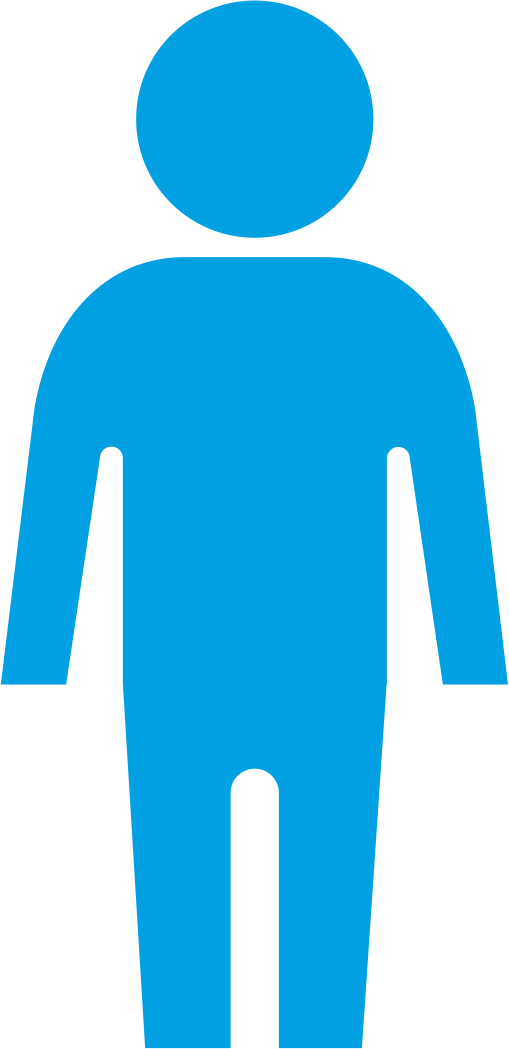 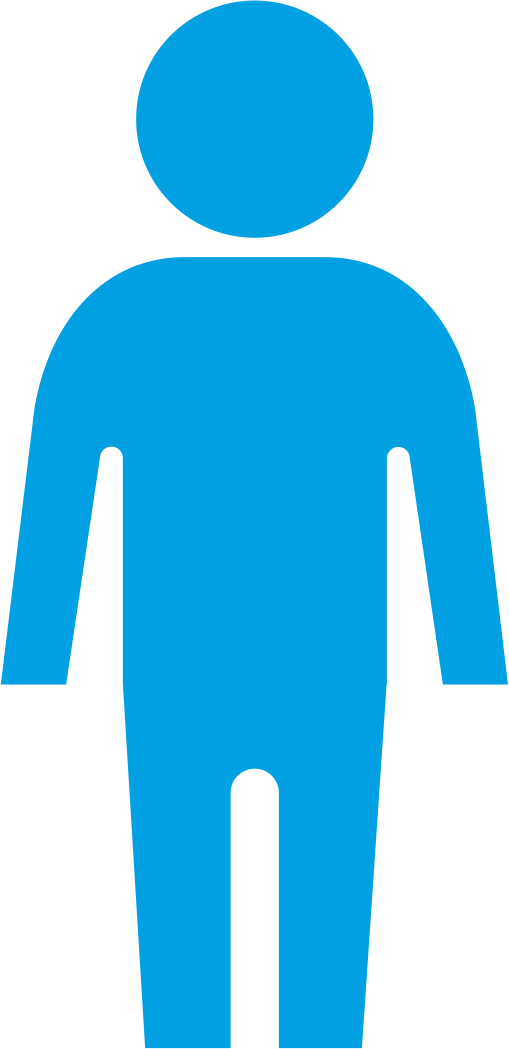 3
2
Q-Критерий Розенбаума
Шаг 5

Определяем по таблице критических значений критические значения критерия Розенбаума при достоверности выборок с   99% (Р0,01) и 95% (Р0,05) достоверности
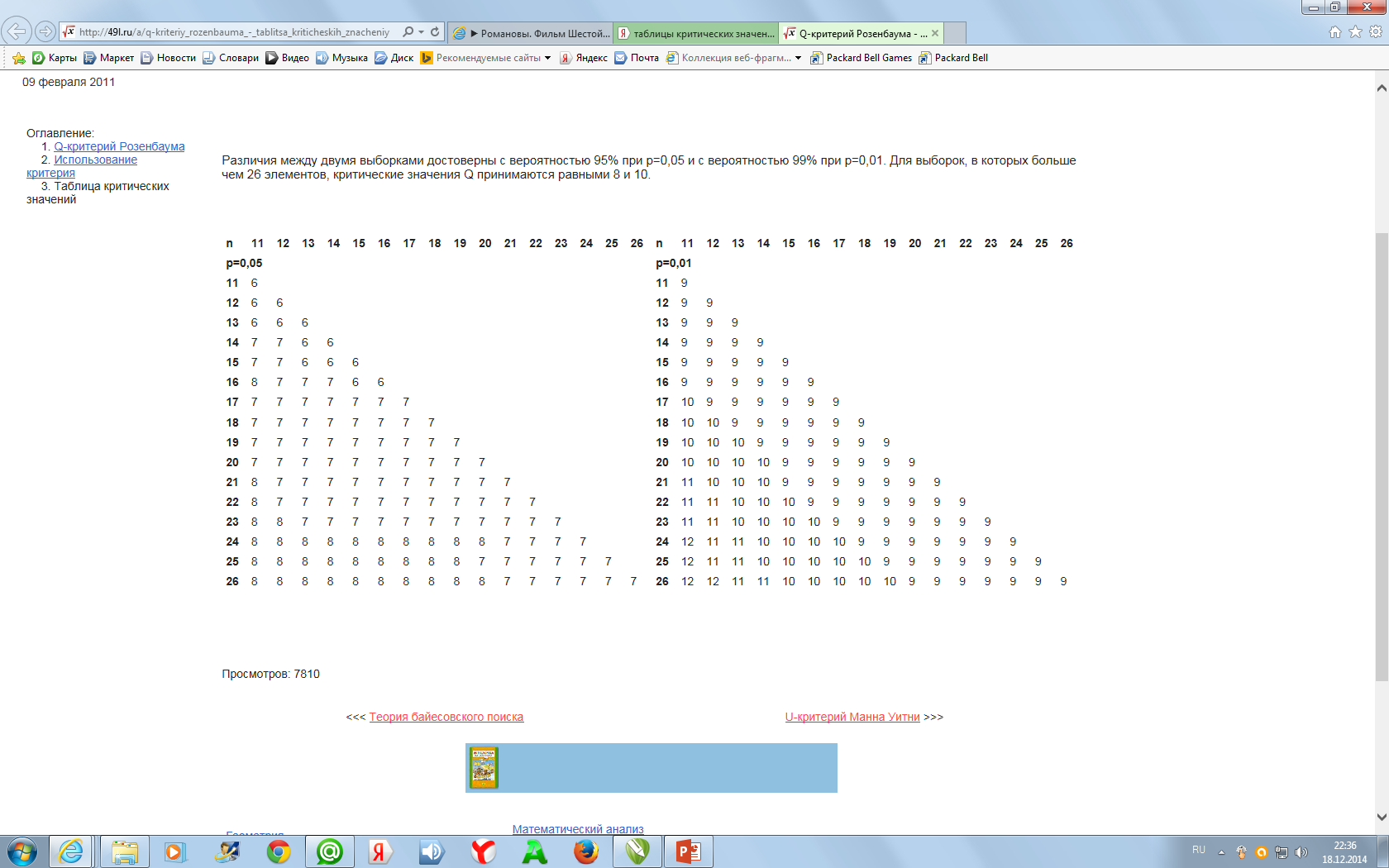 n1=n2=12
Р0,05=6
Р0,01=9
Q-Критерий Розенбаума
9
6
5
H0
H1
P0,01
P0,05
Исходя из полученных данных делаем вывод, что гипотеза Н1 
несостоятельна и достоверных различий в результатах ЕГЭ 11 «А» 
и 11 «Б» классов нет.
Необобщённые данные –
не более чем сплетня.
постулат Пирсига